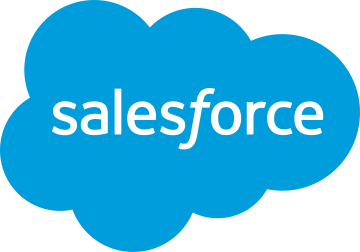 From The Office of Market Strategy
Experience The Shift Customer Experience Redefined
Informed by interviews with experiences executive from leading companies, here is what customer experience looks like in the new normal.
Karen Mangia - VP Customer & Market Insights 
Kmangia@salesforce.com @karenmangia

Mathew Sweezey – Director Market Strategy 
msweezey@salesforce.com @msweezey
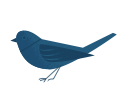 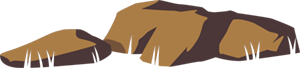 [Speaker Notes: Thank you for taking the time to learn about our new research. Just a few quick items before we dive in. 

Why did we conduct this research? 

We set out on this mission because of the rapid changes were were noticing in our customers. The desire, need, and ability to pivot quickly as a result of C-19 has upended many old ideas, and brought new ones to the forefront. With so much change in short order we wanted to be able to surface many of those new ideas to highlight new ideas, and sine light into these innovations to enable our customers to achieve greater heights. 

How did we conduct this research? 

This research was conducted over a series of one on one interviews with Chief Customer Officers, and Chief Experience Officers are a wide range of businesses covering professional services, manufacturing, enterprise software, and SaaS vendors. The interviews skewed towards B2B businesses but many of the findings are signals of much larger trends that should be considered by all companies. 

Who conducted this research and when? 

The research was conducted by our VP of Market and Customer Insights, Karen Mangia, and Director of Market Strategy Mathew Sweezey from August 2020 – October 2020. 

Now it is time to dive in.]
The New Ideas Shaping 
CustomerExperience
Executive Summary


Who is your customer now? 

Outcomes are the new experience 
The Clock Ticks Faster on TTV 
From Pyramids to Circles. A New Discipline Takes Shape 
Co-Creation is a Transcended Business Skill
In early 2020, the world as we know it changed. The radical speed, scale, and effect of these events caused Customer Experience professionals to reimagine customer success in a new context. This is a new future of customer experience.
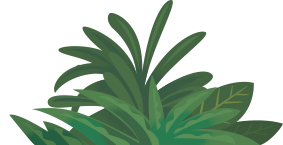 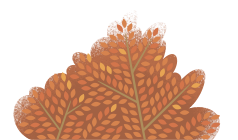 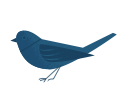 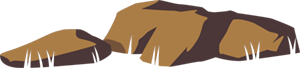 [Speaker Notes: Today we will cover a wide variety of findings from the research. We will start with a broad summary of the findings, and then progress to deeper nuance into these insights, while showcasing new tactics, road maps, and strategies to put these ideas into practice. 

On to the summary.]
Future of Customer Experience
Executive Summary
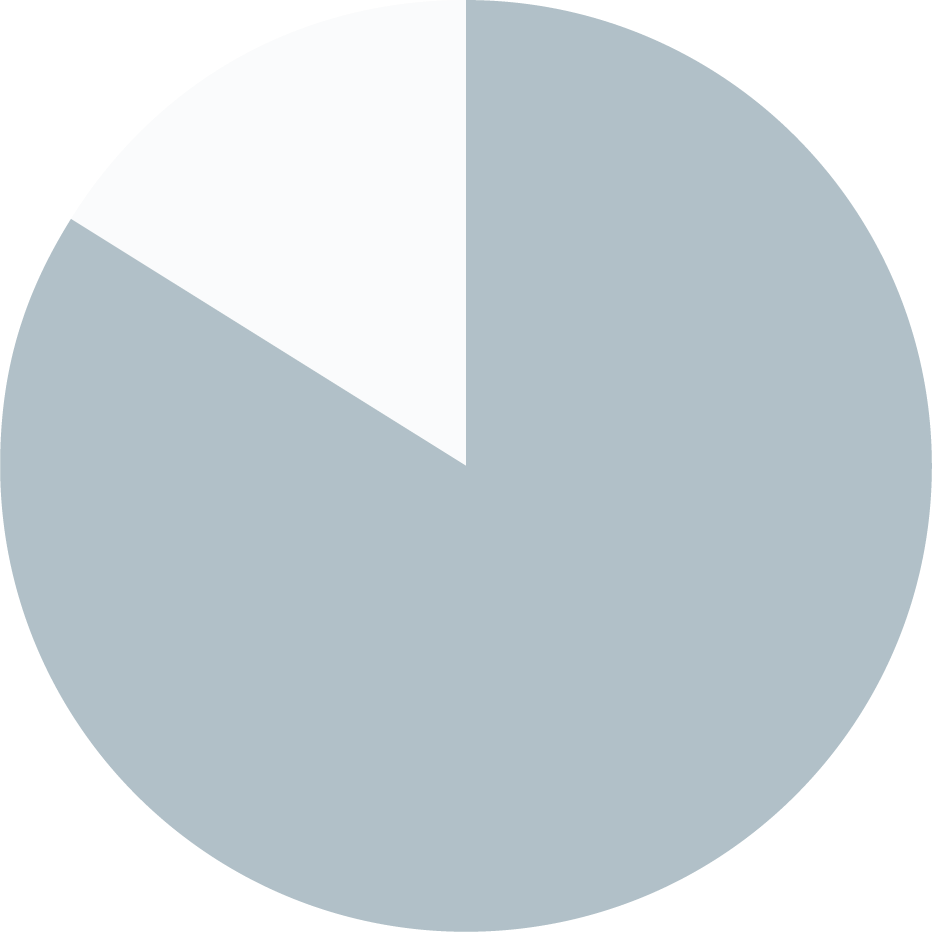 The New Customer(s)

Experience Executives highlight the need to press pause on personas and ask a more fundamental question:  Who is our customer now?  Within that shift is a gift:  the opportunity to go from broad based, dated personas to narrow, deep narratives that influence buying decisions and redefine value.  Experience Executives are creating new frameworks for executive thought leadership, customer feedback, customer engagement, customer advocacy and customer success in service of extracting more revenue from existing customers. Insights must move at the speed of relevance.
“
Key Findings 
Narrow and Deep Companies have narrowed their targets and are investing more resources to go deeper within them. This driving a greater emphasis for executive engagement, and more collaborative methods of thought leadership. 
New Executive Personas With tighter budgets new executives are being brought into the buying process. CRO’s, CIO’s, and CFO’s are new now influencing decisions far past their normal scope. Voice of The Customer Must Be Centralized To move at the speed of businesses all information must be connected. Leaders able to connected the various forms of VOC across their organizations are able to reduce churn, improve outcomes, and keep pace with customer needs.
”With budgets tightening, trust influences who wins the consolidation race. We are currently seeing business viability as a new trust lever.”CCO, Global Software Company
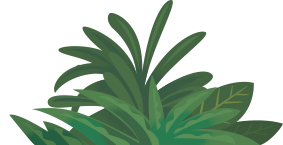 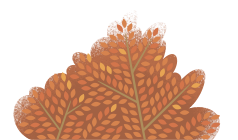 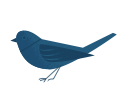 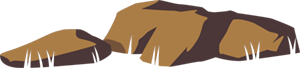 A deep dive into these findings can be found beginning on slide 08
[Speaker Notes: The first series of questions we asked revolved around the changed customer with the express goal of better understanding “who their customer is now”. 

Our findings showed across the board a major shift in customer personas, and strategies businesses were using to reach them. 

First was the changed customer. 

Businesses have noticed their customers have changed. Not just the customers themselves, but the market place as a whole. Many companies before the pandemic were casting large nets, attracting customers from a variety of business verticals. This quickly changed. 

Businesses have begun to narrow their focus from large scale efforts, to hyper targeted campaigns directed at two targets. 

The first are verticals who are thriving. Businesses are no longer targeting businesses in industries that are significantly affected, and are shifting to those who remain profitable. 

Secondly they are focused on customers with the greatest potential CLV. Their second method of growth is expanding with in key accounts. They are looking at multiple factors to determine which customers have the greatest potential CLV in the coming years and diving deeper with in those. Key elements making up their best bets are portfolio penetration, success metrics, and outcome achievement. 

To accomplish both of these goals businesses are finding new personas with in the buying cycles as well. As budgets have constricted more executive approval is being required. This is now including new executives as well. CFO’, CRO’s, and CIO’s were listed as new personas they were being tasked with influencing whom they had not had to engage with before. 

In addition to new personas what is influencing those personas has also changed. Customers are looking for stability, and warry of smaller players as concerns over business viability loom. 

Another interesting finding was the notion of data, and the collective voice of the customer. Businesses are realizing to pivot and meet these new customers they must connect all of the many “voices” of the customer they have. With out a connected view they are unable to effectively craft the desired experience, or achieve the desired outcomes.]
Future of Customer Experience
Executive Summary
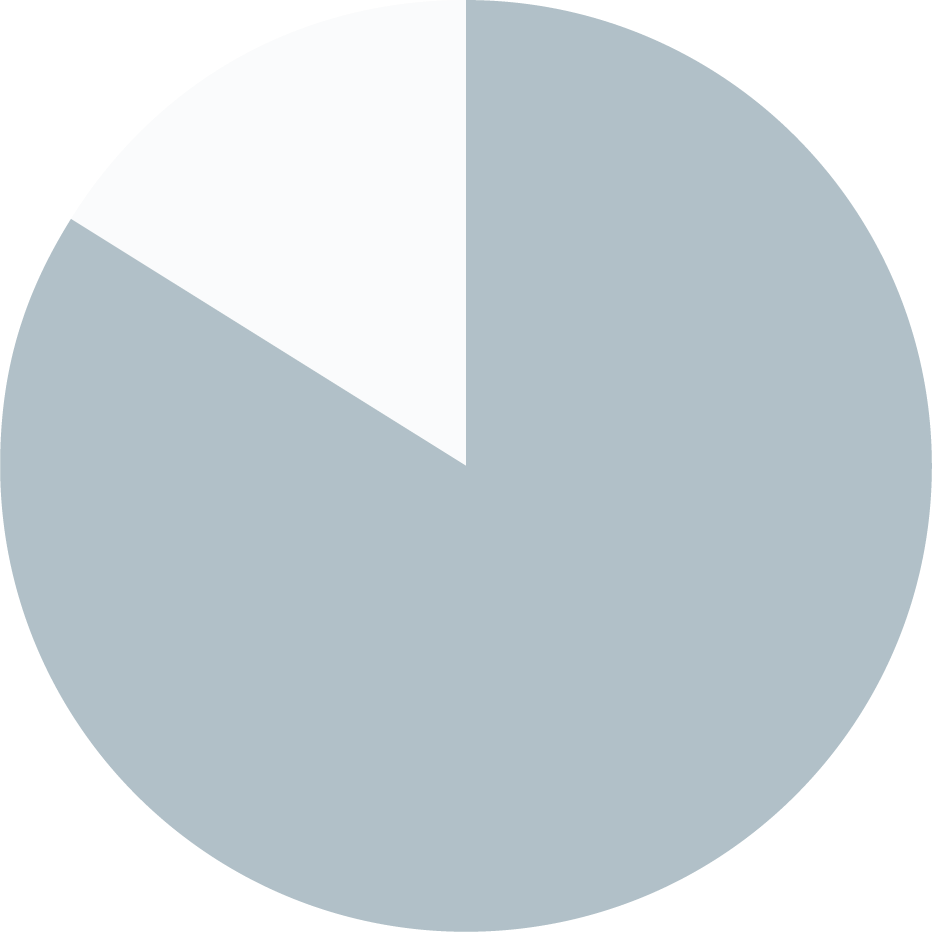 Outcomes are The New Experience 

While Customer Experience is still leveraged as the primary predictor of customer relationship health, outcomes now supersede experience as the key driver of customer loyalty.  Progressive leaders look to outcomes as a catalyst to transform product portfolios, professional services, and points of engagement.  Customers are willing to tolerate less than optimal experiences in key moments of truth if realized outcomes meet or exceed expectations.  And the shift to outcomes drives adoption of new metrics, measures, and methods that create clearer alignment between employee effort and customer success.
“
Key Findings 
A New Definition of Customer Success Customer success is now being defined as CS = (CO/CX) + EX  where outcomes are weighted significantly more than experiences and the impact of employee experience is significant
Outcome Metrics Have a Maturity Curve Measuring outcomes is not new, but progressive businesses have advanced their metrics to new heights showing a clear path to better customer success via better metrics. A Shift To Outcomes Creates New Business Opportunities  A shift to focus on outcomes is a fundamental shift in moving from a product centric, to a customer centric business. With the change new paths to revenue, and new businesses models are unlocked.
”We see happy customers with great experiences leave all the time, while many unhappy ones stay. Experiences are nice to have, outcomes are a must have."Customer Experience Analyst
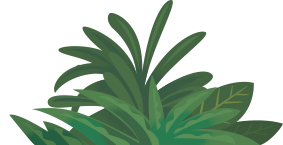 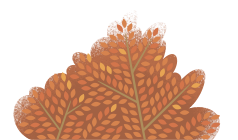 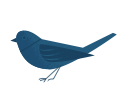 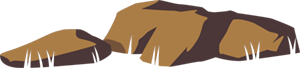 A deep dive into these findings can be found beginning on slide 12
[Speaker Notes: One of the most common themes running through the interviews as the shift to outcomes. Outcomes has become the new rallying cry for customer success, and in some cases sales success as well. 

After spending years focused on customer experiences many of the executives we talked to have found experiences are only powerful when they lead to desired outcomes. It doesn’t matter how easy the order is to place, if the order arrives late, or incomplete. Customers are willing to put up with friction as long as they are receiving the outcomes they desire. 

This is leading to a new definition of customer success which we will dive into deeper in the full presentation, but simply the new math is CS = CO/cx. Both still matter, however one is given more weight. 

The shift to outcomes also is not a single step. There are many smaller steps these businesses have taken which has led them to outcomes, and even past basic metrics to highly advanced methods and measures. There is a clear maturity curve. 

Finally we also heard many leaders express how a shift to outcomes is enabling them to explore new business models. Causing one executive to ask her colleagues, “Are we a product company or a service company?” 

The shift form experiences to outcomes is not trivial, and we will dive much deeper into this topic in a few slides.]
Future of Customer Experience
Executive Summary
Key Findings
TTV Replaces NPS as Key Experience Metric The shift to outcomes as a clearer view on the experience is leading many businesses to place Time To Value as the preeminent customer experience metric
The New Role: The Success Planner A new role has emerged as one of the keys to creating better customer outcomes. They are key in aligning pre sale promises to post sales outcomes.  A Better Employee Experience Shortens TTV Progressive businesses are now designing employee experiences along side customer experiences as a method to decrease TTV.
Better Business Reviews   Quarterly business reviews with customers are evolving from presentations to structured conversations based on a one page success plans.
The Clock Ticks Faster On Time To Value 

Economic uncertainty compounds customers’ urgency to reduce Time to Value (TTV). Accelerating TTV without compromising the customers’ experience is top of mind for Experience Executives who are often on the receiving end of unrealistic expectations set during the pre-sales cycle yet who are tasked with providing support and retention on tight budgets. TTV has become a North Star metric for measuring customer outcomes.
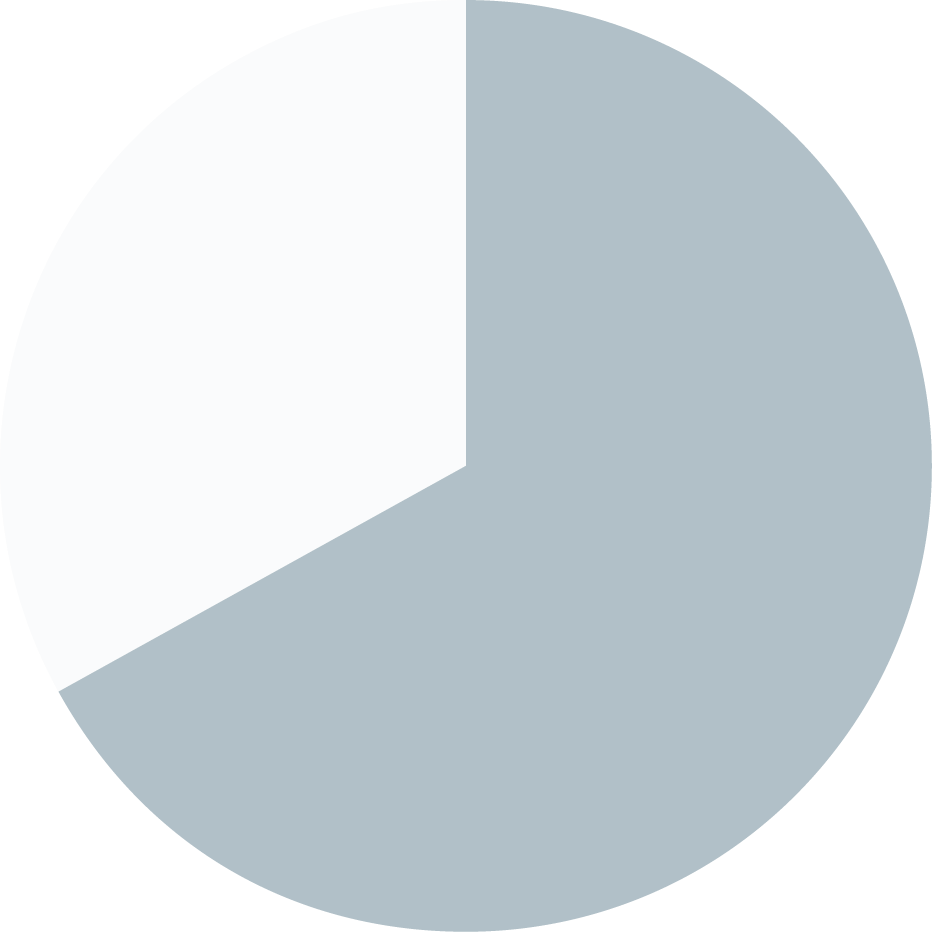 65
% decrease in Time To Value 
New methods are allowing companies to decrease their TTV by as much as 65%.
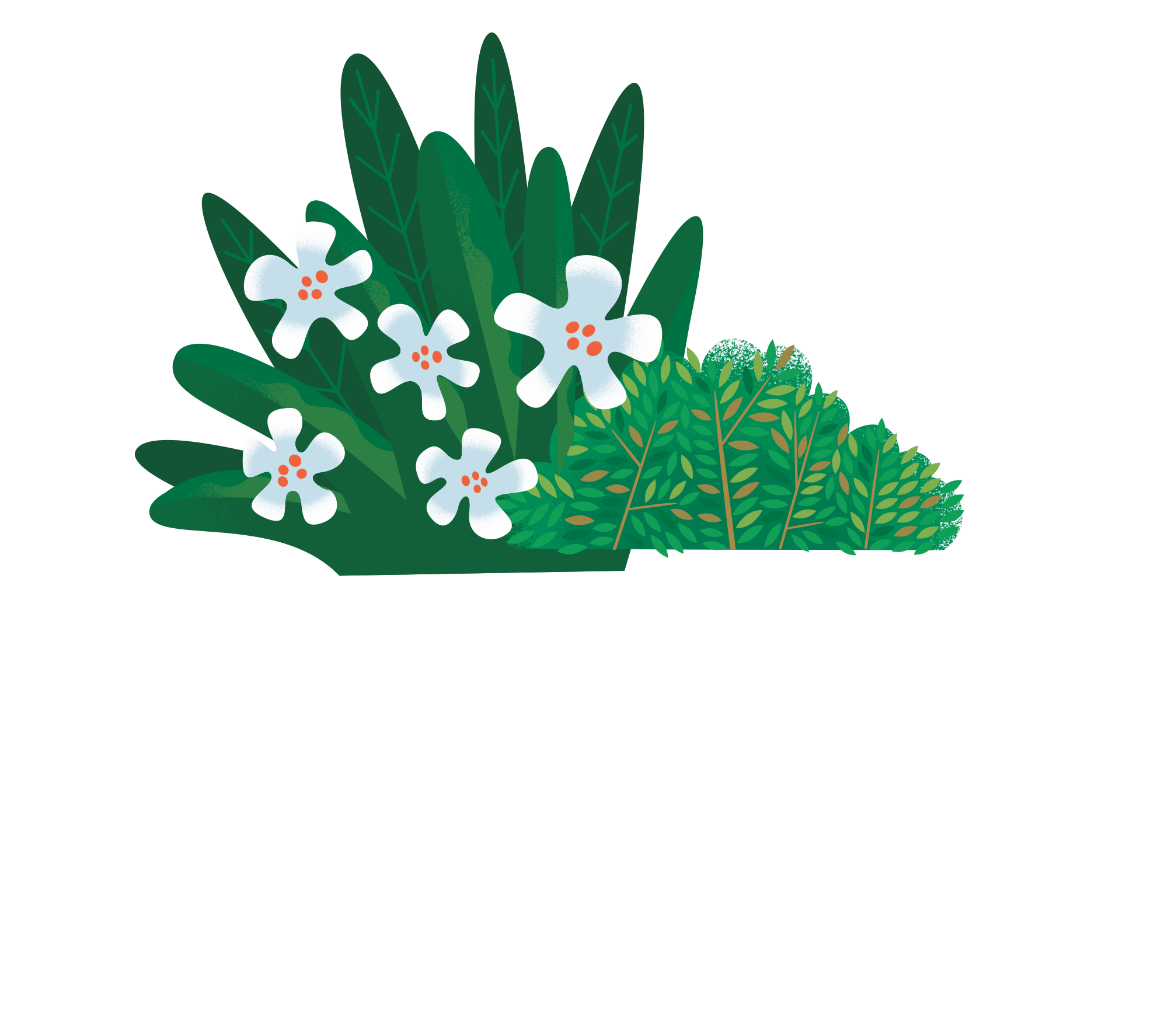 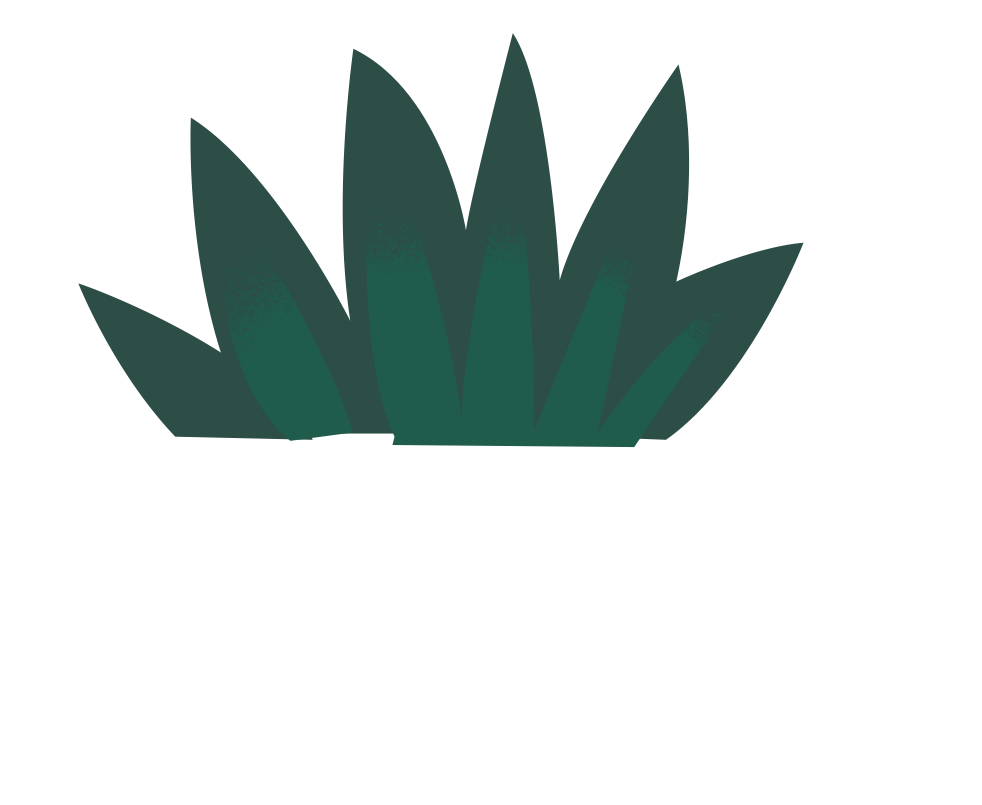 A deep dive into these findings can be found beginning on slide 16
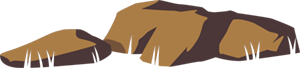 [Speaker Notes: With the shift to outcomes is a new premiant metric, Time To Value, or TTV. 

Time To Value is not a new metric, however it is now being placed above NPS as the new north start for customer experience teams. 

In addition to the new metric, are methods being used to ensure a reduction in TTV. The success planner was one such role we discovered. This role is being deployed in enterprise selling scenarios to connect pre-sale promises, with post-sales success. 

Another method we saw was a change in how business reviews are being conducted with customers. There is a move away from quarterly reviews based on adoption and use, and a shift towards outcome achievement. Long presentations are becoming single page working plans, used to guide and advise customers towards their next step on the pathway to their goal. 

Finally many executives also brought up the notion of employee experience and it’s role in creating a better customer outcome. This is also supported by new research we’ve just conducted in a separate report validating these claims.]
Future of Customer Experience
Executive Summary
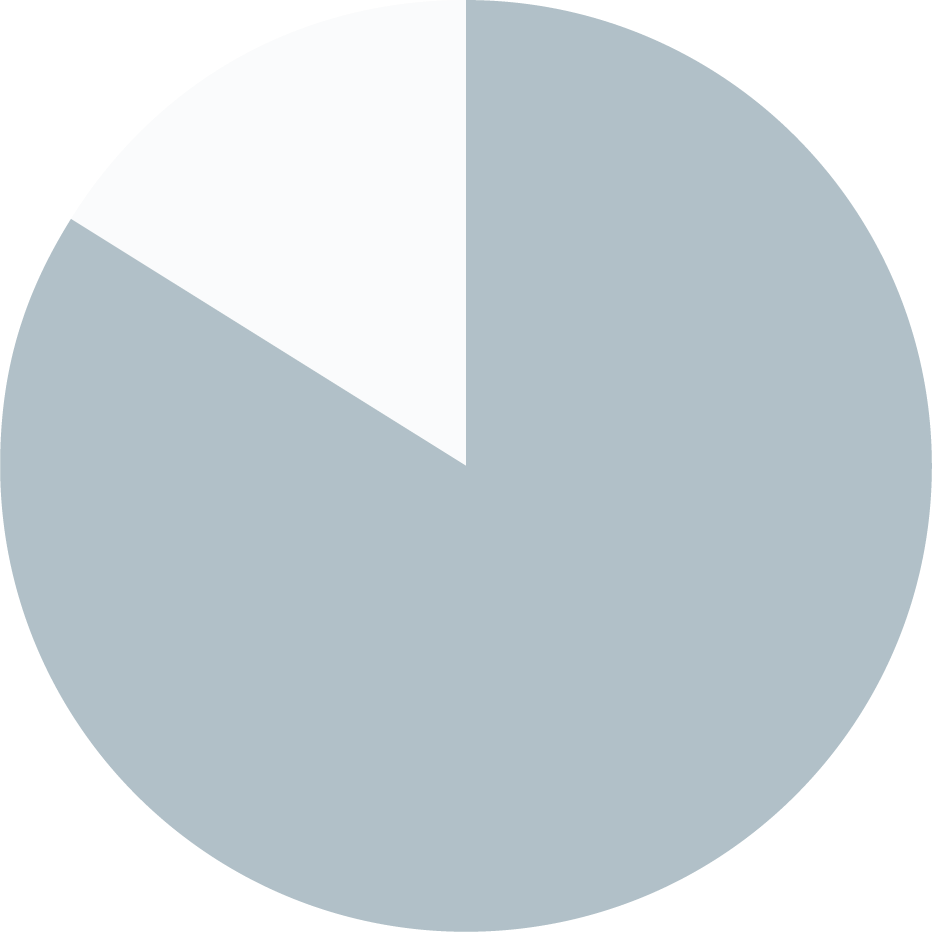 Pyramids to Circles

Moving at the speed of outcomes is reshaping the organizational structure.  Experience Executives no longer rely on the traditional pyramid hierarchy to deliver. New cross functional teams are being created tasked with a singular goal, outcomes. With these new organizational structures, however, comes the need to reskill:  from ensuring a common agile language across all teams to creating experience brand standards, ensuring consistency across the customer journey is key.
Key Findings
Customer Centricity is a Journey  Progressive experience leaders have been on a path to customer centricity for years providing a clear pathway success. Agile Must Have  a Common Flavor Underpinning these new skills is the agile process. However Agile has a fatal flaw which can only be solved if organizations embrace a single flavor allowing for cross collaboration at the speed of modern business. 
Experience Guidelines Must Exist Brand experience guide lines are needed to align working groups and ensure a consistent experience across the journey.
Experience Design Is A Key Skill Business who utilize experience design as a critical discipline to achieve new insights, alignment, and co-operation are creating superior experiences..
“
” It is very hard to change a culture without being able to connect the workers to the outcomes they eventually are a part of."CXO, Global Pharmaceutical Company
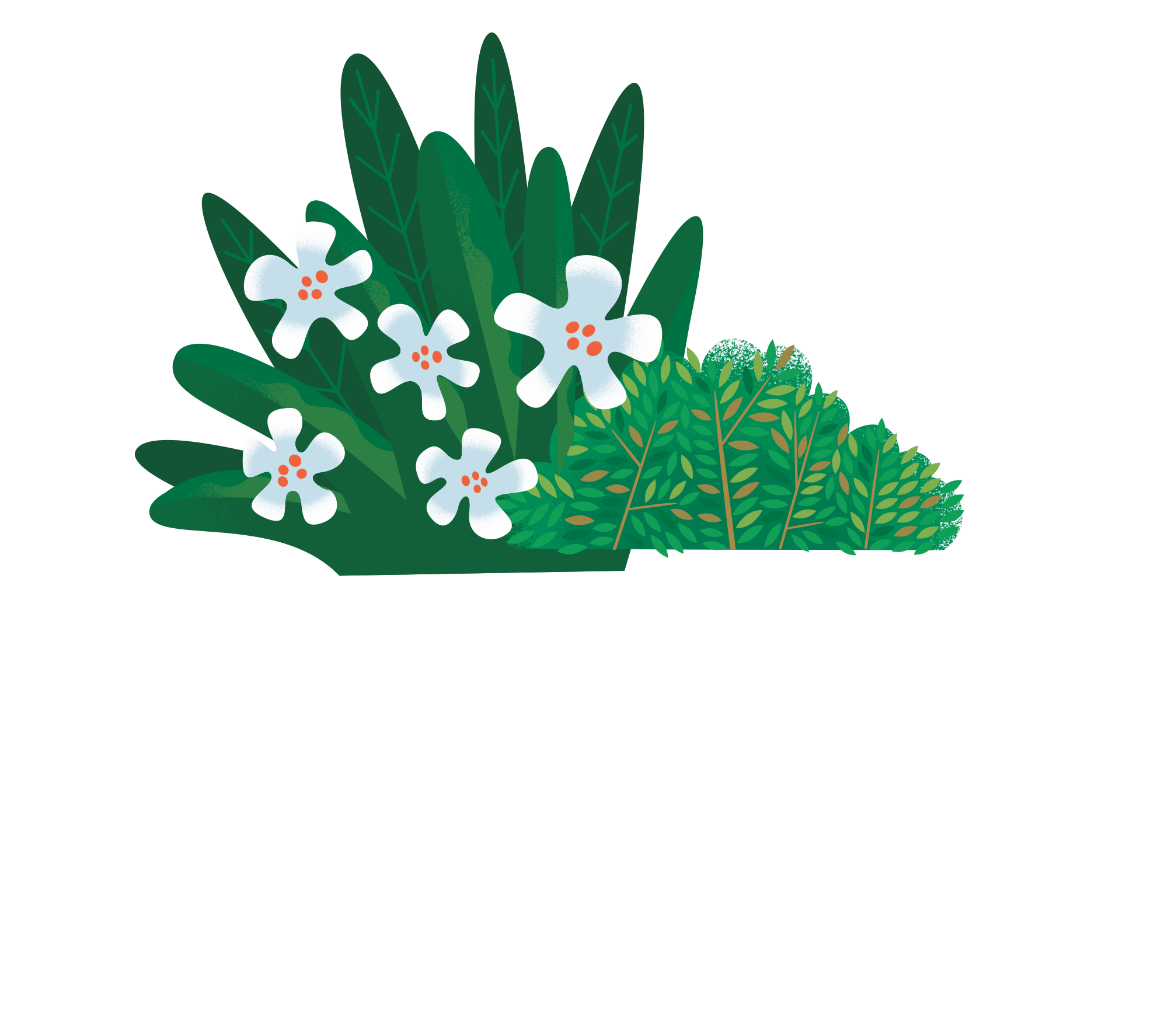 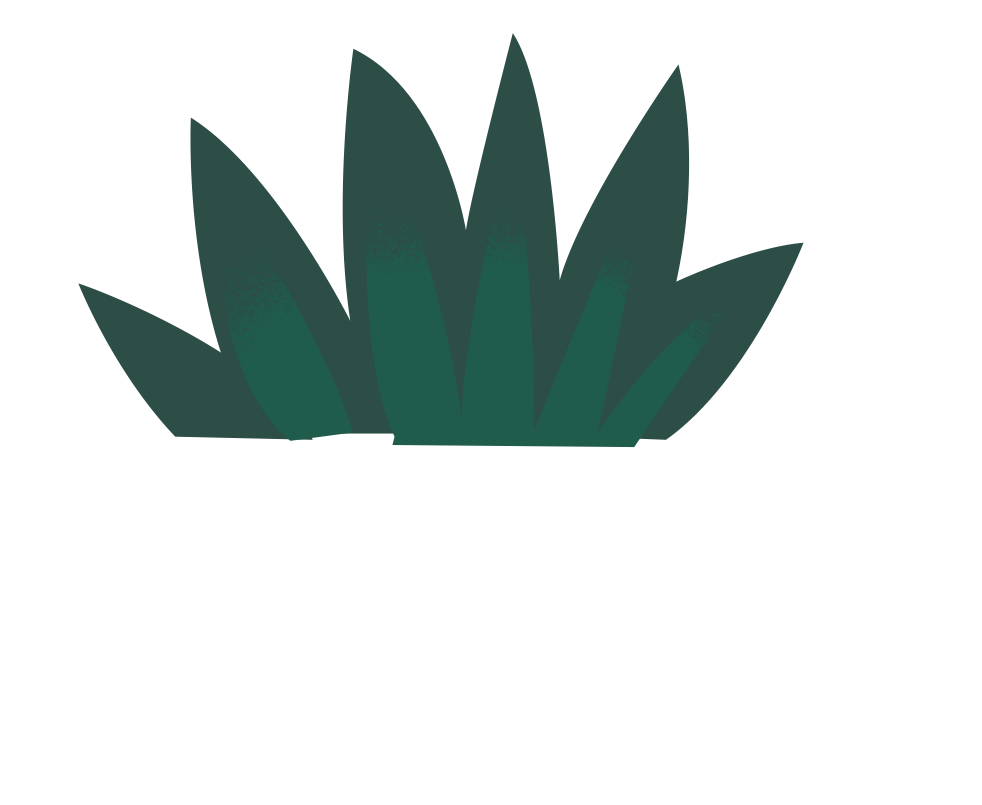 A deep dive into these findings can be found beginning on slide 20
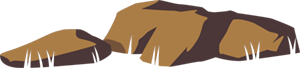 [Speaker Notes: Another major finding that was common among many respondents was the shift to a new organizational structure. We have long discussed the need to move to a customer centric model as a part of digital transformation and this is a perfect example. 

Business are seeing the need to focus on outcomes of key moments on the customer journey, not just post sale. This change is requiring many departments to work together to create that moment. IT, Marketing, Sales, Product, UX, etc are all now working together with the outcome of the moment as their new north star. 

This shift however is not simple. There are many issues arising. One interesting issue was the need for a common Agile language. Agile has been touted for years and adopted by many leading businesses. The issue arising is that each department has a different agile process, and language. When they combine to work together their processes are not able to work together causing a slower waterfall process. 

Also underscoring much of these findings was the notion of a central alignment around a moment. To ensure all teams understand the task at hand, and the goal businesses must embrace journey maps. Up leveling these maps are experience guides ensuring that all teams have a common thread through the experience they are creating. Just as brands have brand guidelines, experience guidelines are needed in this new structure.]
Future of Customer Experience
Executive Summary
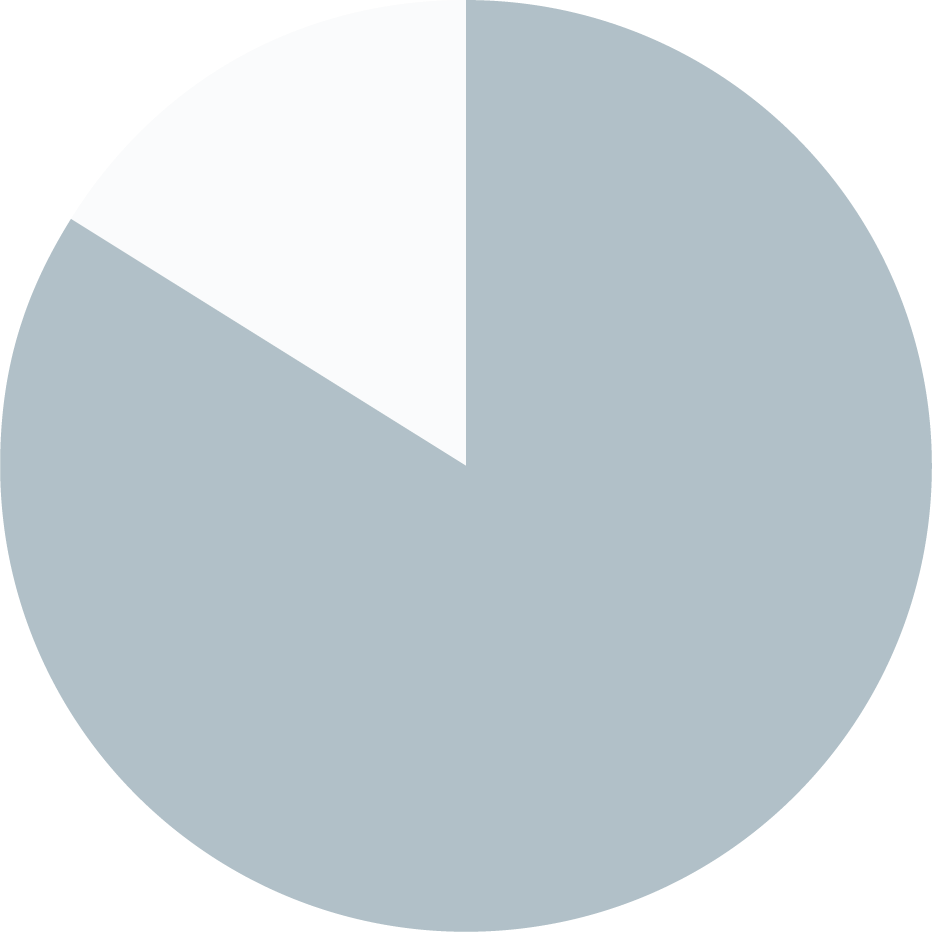 Co-Creation Is a Transcended Business Skill

Co-creation is the new stealth strategy to break down internal silos and invite an inclusive approach to designing customer outcomes. Organizational alignment results in organizational support to extend co-creation to customers, partners and entire ecosystems.  Indeed, co-creators feel greater ownership of what they help to create.  Experience Executives seeking to future proof their organizations are investing to equip their employees with co-creation skills and frameworks.
Key Findings
Co-Created Experiences Produce Superior Outcomes Across the customer journey when businesses collaborated with all stakeholders to co-create their outcomes radical results followed. 
Internal Customer Experience Councils Are An Co-Creation Method  Removing barriers between internal orgs and silos is accelerated by a creating a centralized working group focused on aligning resources, insights, and talent on co-creating the best experiences across the journey.
Co-Ownership Drives Collaboration Shifting to an outcome based approach has forced departments to co-own new metrics. For example, Call deflection is now being co-owned by product and support as more holistic efforts and preventative measures are explored.
“
”Our traditional ways of co-creating with our customers (Customer Advisory Boards) are to slow. We’ve found unhappy customers to be a faster way to innovate at the speed of business ."CXO, Global Software Company
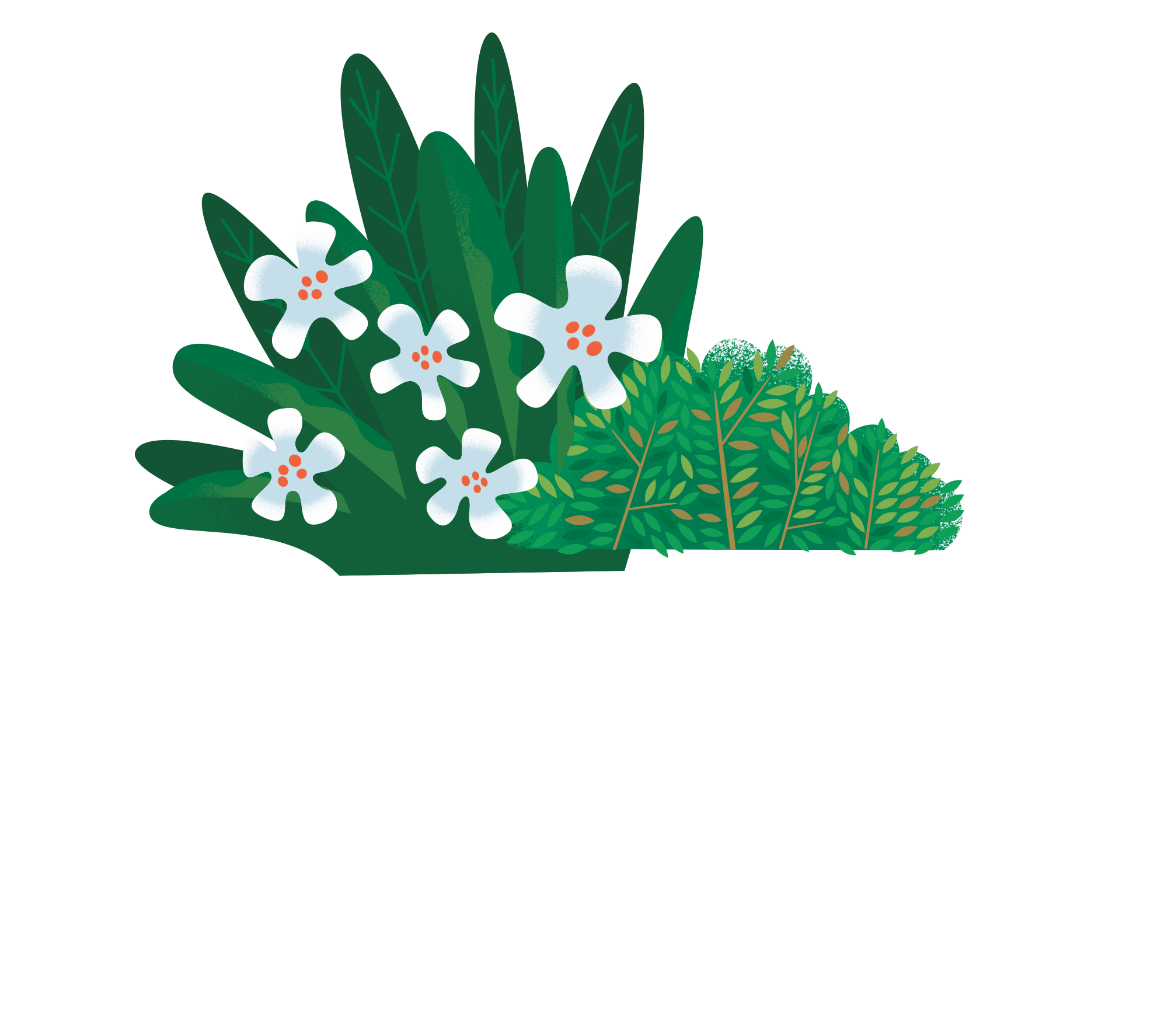 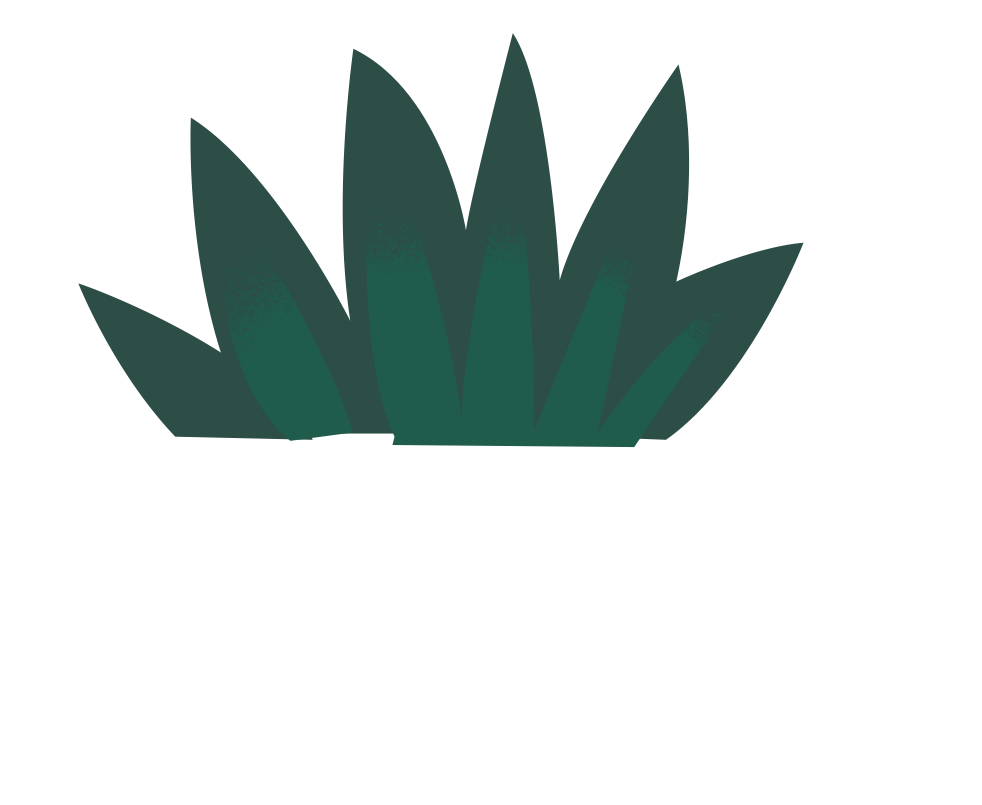 A deep dive into these findings can be found beginning on slide 24
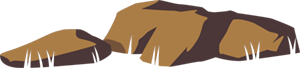 [Speaker Notes: The final major theme we heard was Co-creation. This is the new stealth strategy businesses are using to better align with customers, and produce better outcomes. 

Co-Creation is not a new idea, however the extent to which it is being deployed both internally and externally is opening the doors to new methods of working. 

Executives mentioned that when they worked with customers to co-create plans, moments, even solution the outcomes produced were much better. 

One executive even mentioned how they are now using unhappy customers to co-create new solutions, because those customers are willing to collaborate and test new ideas. 

Co-create is a big topic that can be applied to any moment on the customer journey which we will dive into deeper later one. 

Now let’s move to the deeper dives.]
Future of Customer Experience
The New Customer
Reaching The New Customer
Insight: 3 Levers for Building Trust In the Current Climate 

Strategy: It Is Time To Go Narrow and Deep 
Tactic: Up leveling The Voice of The Customer
The changed landscape has created new customers, and new ways of building trust with them. These changes are driving a major shift in market focus, raising alarms of consolidation, and put a greater emphasis on executive level engagements.
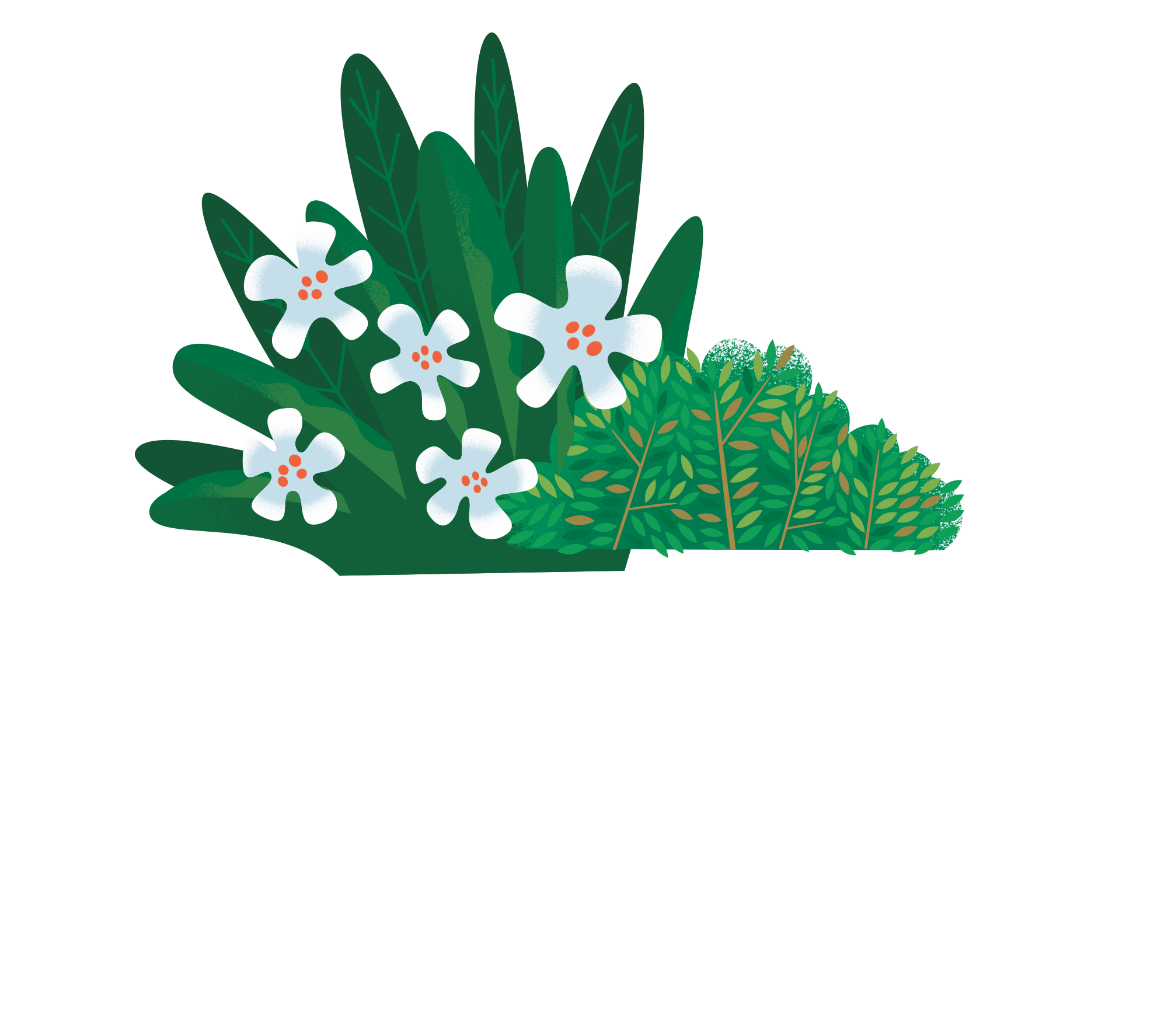 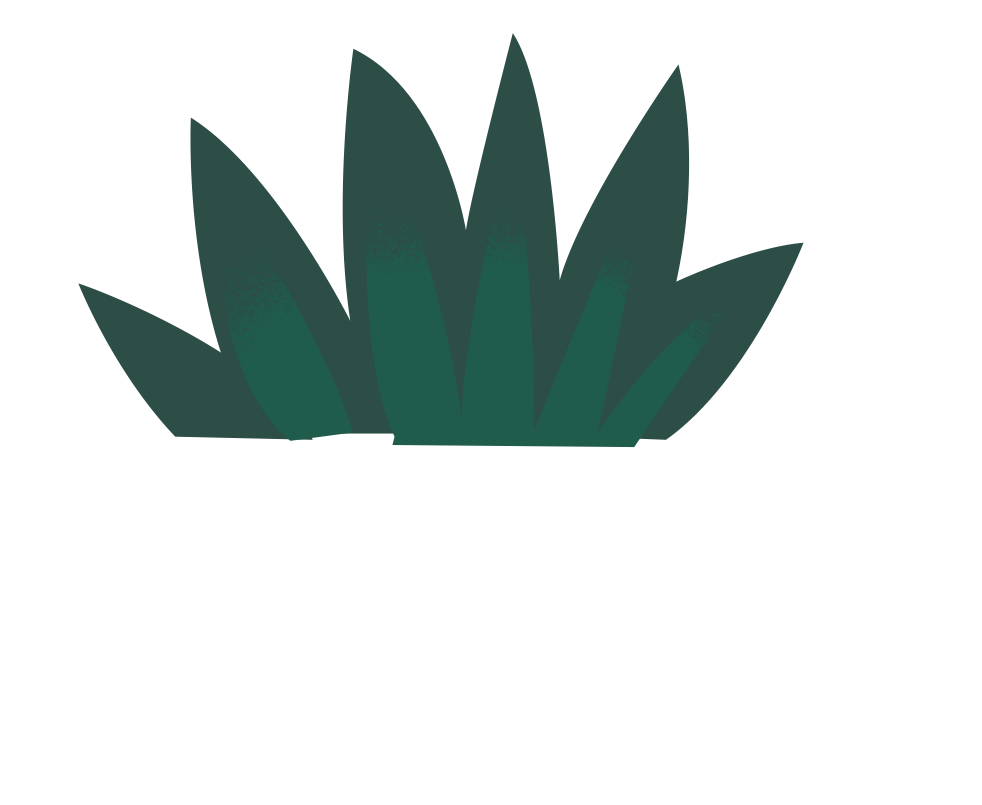 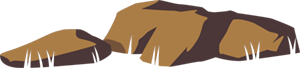 [Speaker Notes: Let’s talk about how to reach the new customer. 

First we’ll discuss the 3 new levers to building trust with the new customer. 

Next we’ll focus on a key strategy of going narrow and deep, 

Finally we’ll discuss a new tactic of up leveling the voice of the customer.]
Future of Customer Experience
The New Customer
Insight: New Levers of Trust
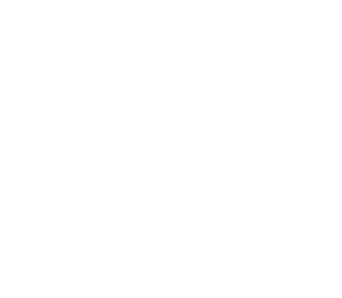 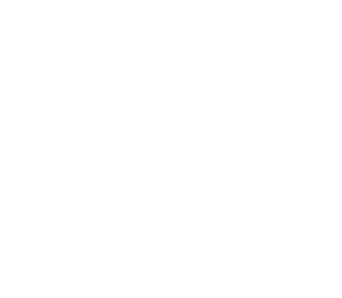 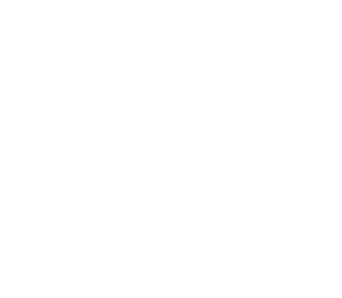 Focus On Outcomes
Business Viability
FamiliarityWins
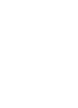 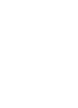 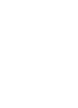 With money tight buyers are worried of vendors going under. Viability extends into the full value chain.


Consolidation is coming to the market. Businesses unable to adapt will die off. A resilient value chain is a competitive advantage.
With money tight buyers need assurance on delivery of outcomes.



Selling and supporting customers based on  outcomes have a distinct advantage in the current climate.
Brand awareness and the belief of greater outcomes via better integrations from a single vendor. 


Established vendors have an edge for customers who need extra assurance.
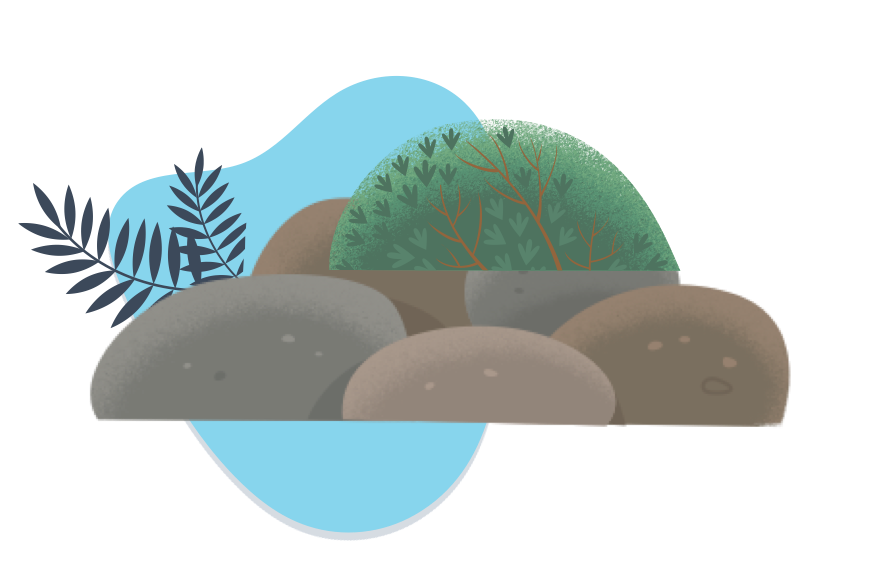 Sell On Viability
Double down on ABM
Shift to a focus on outcomes
[Speaker Notes: The new customer is financially constricted. Even if they are not directly impacted, they are holding back spending from pre pandemic levels. This has caused new concerns and levers businesses must be able to pull to gain trust. 

First is Viability. There is a growing concern of market constriction. Many customers are afraid of picking a vendor, only to have that vendor shut their doors. As you are going to market be sure to address how your business is planning for success ahead. 

Second is a focus on Outcomes. Next is to compete on the ability to deliver outcomes. Customers need to have their outcomes delivered, and as quickly as possible. Highlighting your average TTV, showing customers how you helped others achieve and how, will help you gain traction. If you are also able to pivot to an outcome based pricing model that can put you well ahead of your competition, as it allows the business to know they are only investing in things which work. 

Finally is familiarity. Customers are weary to try new vendors for the growing concern of viability, so brand recognition is powerful at the moment. Additionally customers are looking to go deeper with vendors who they already have pieces or parts of their portfolio. Customers are also seeing greater outcome potential when they are able to connect more services from a single vendor, seeing greater integration and data sharing as key elements to success.]
Future of Customer Experience
The New Customer
Strategy: Narrow and Deep
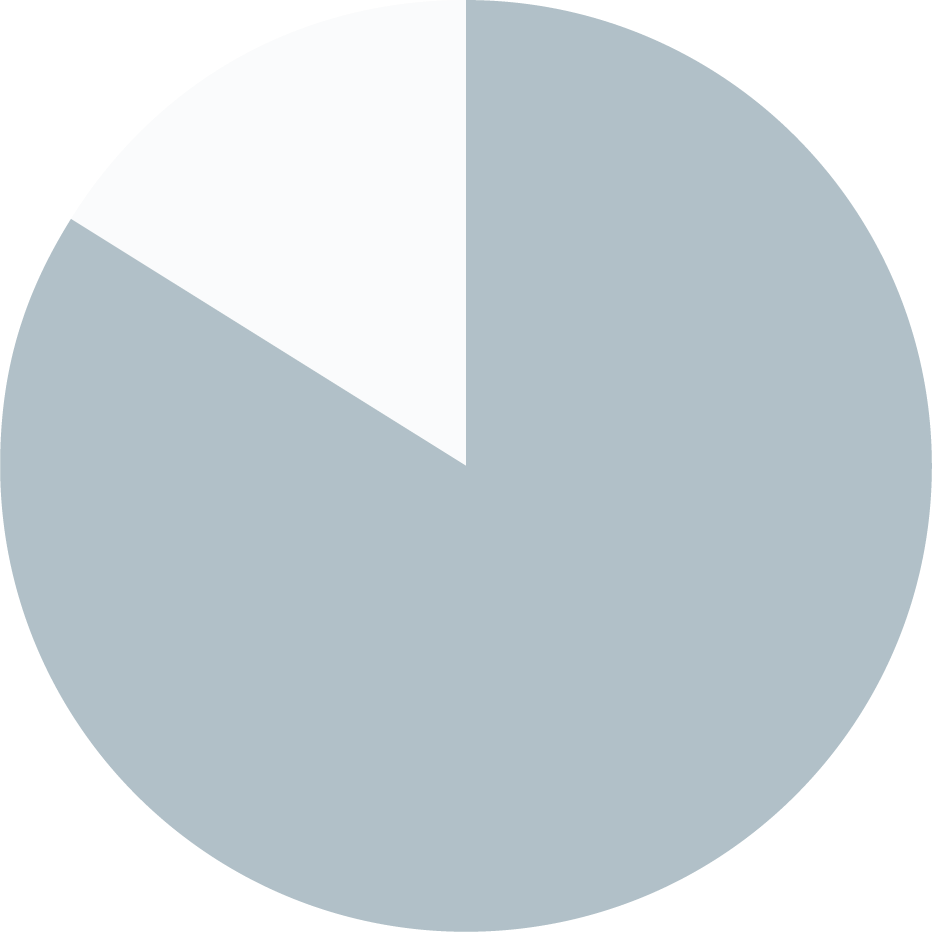 “
Strategy: Serve fewer Customers Better
Marketing: Greater Reliance on Executive Programming
Instead of trying to be all things to all people, this is a time of focus. What are our core products and services that are profitable? Who can we serve best? Who has the greatest LTV potential?
Constricted Budgets have added more internal consideration to all purchases. 

Going deeper into accounts means going higher up the executive ladder.
“Not all of our customers are affected in the same way. Some are thriving, while others are struggling. So we shifted to focus on going deeper with in those accounts who are thriving.”
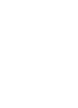 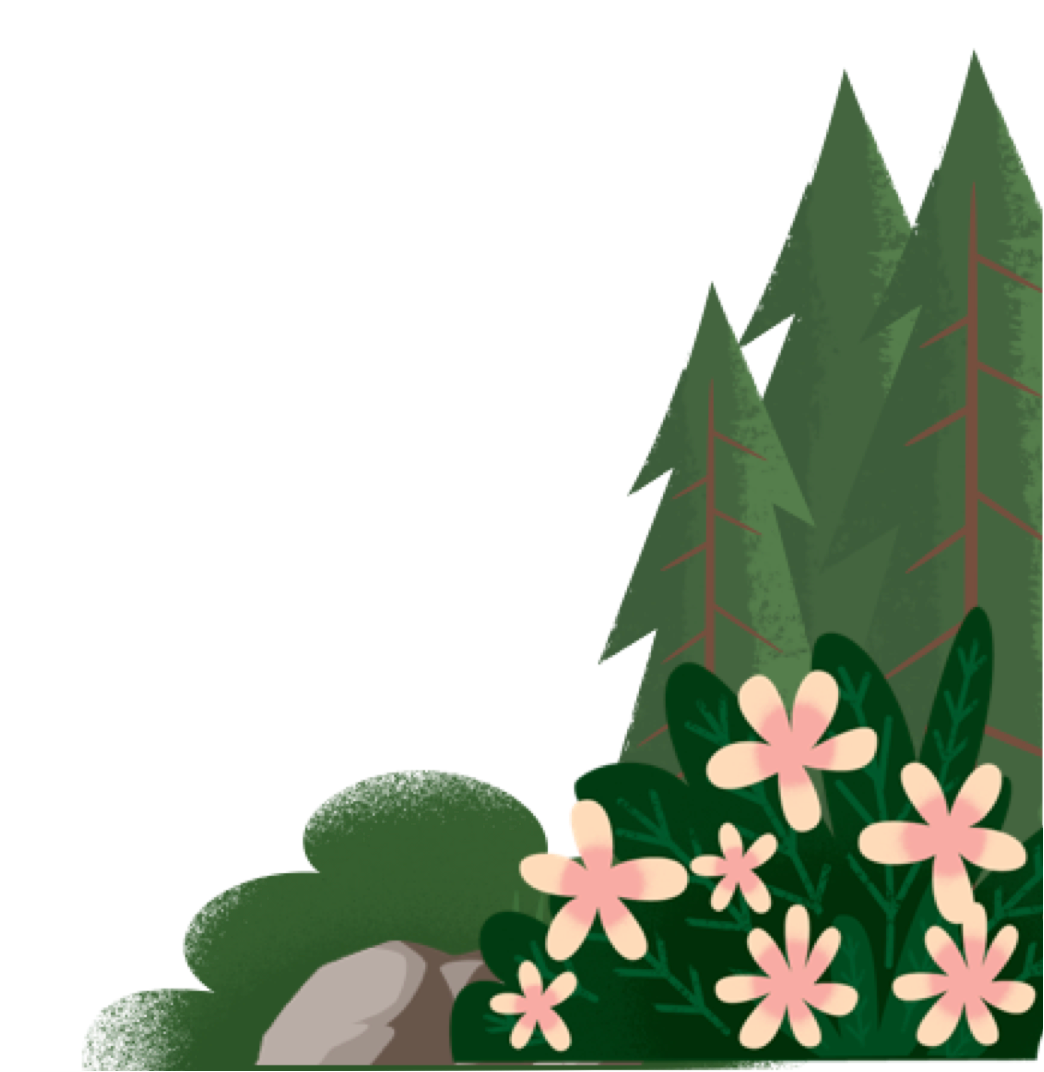 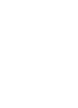 Shift to focus on those customers who have the greatest potential CLV. Influencing CLV now are industry, outcomes achieved, depth of relationship with in the account. Bring those accounts to the EBC!
Businesses are putting a greater emphasis on executive communities, and executive briefing centers to influence key executives.
CXO, Global SaaS Provider
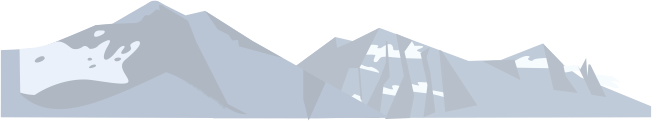 [Speaker Notes: One of the common themes we heard across our interviews was the shift in who their customers were, and how they reach them. 

For those businesses looking to attract net new customers, they reset their sights on much smaller addressable markets. Those markets were often defined by new parameters, such as thriving in the current market. This narrow focus on a new segment of potential customers is also joined by new methods of breaking into those accounts. 

For those businesses looking to grow by increased CLV, or portfolio proliferation have shifted to their customers with the greatest likely CLV, which may include customers in verticals who are currently thriving as well. For others they placed their focus on the customers who had the greatest long term value, placing long term profits over short term gains. 

In both situations new methods were deployed to reach the decision makers. 

Decision makers have multiplied. It was common to hear “We have new executives in the buying cycle”. This is expected as budgets constrict and greater consensus is required for large purchases. So while there is a narrower focus on the markets, there is an expanded focus on personas with in those accounts. 

Reaching these executives is also relying heavily on both traditional and modern methods. 

Traditional methods such as Executive Business Centers, where potential customers are given an exclusive experience which looks more like an analyst briefing, than a sales pitch. Where ideas are shared, executives challenged on their thinking, and the art of the possible is sold. These engagements have also had to undergo transformation due to the physical limitations of our current climate. 

More modern methods of executive influence, such as communities is also being explored. Executive communities have had varied success in the past, but many executives believe they hold a key to greater engagement, support, and influence in the future. The reason may lie in the rate of current change. With the current pace of change executives are clamoring for insights, validation, and direction. The speed at which knowledge can be shared in a community is at a premium in the current marketplace.]
Future of Customer Experience
The New Customer
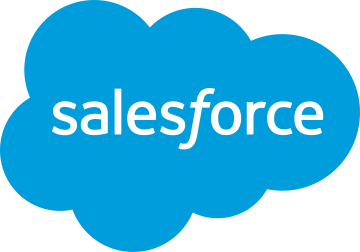 From The Office Of 
Market Strategy
Tactic: Unlocking The Full Voice Of The Customer
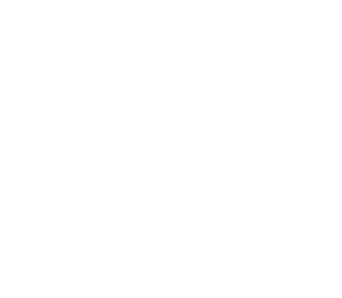 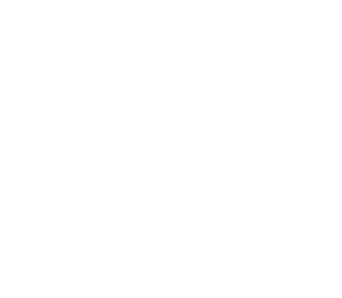 Sales
Marketing
Product
Support
Marketing
Service
Sales CallsWin/Loss Post MortemsHot Button Issues
UX Research Adoption + Usage
Support IssuesNew Feature RequestsCustomer Outcomes
Customer FeedbackSuccess StoriesAdvisory Boards
Service IssuesTopics of InterestCustomer Community
Social ListeningPersona ReportsCustomer Research
Do you have shared personas? Does your business have a shared set of persona’s across the org? Is there a shared view of each persona leveraged by all departments?
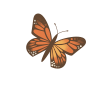 How Many Voices Do You Have? Does your business know how many different voices they have? How many owners are there? How do they share notes?
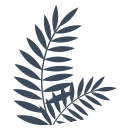 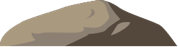 [Speaker Notes: The Voice of the Customer is a powerful one, however our research has uncovered there is a major flaw with how businesses currently leverage it. Those companies who are innovating rapidly understand this flaw and are working across their organizations to connect the many voices, to unlock new insights, and speed innovation. 

When you look at a business in a linear fashion it is easy to see how each department has their own VOC data. Often this data is locked in a repository of some kind, and kept with in the walls of that department. For example, does your marketing department share data from UX research conducted by the product teams? Or does your service department shave reviews with the sales team? 

These are simple and pointed examples, but in large a businesses must be able to see the true value of the VOC as a critical source of knowledge to drive innovation across the business. The voice of the customer is powerful, and it gains in exponential power when connected across all of the lines of business. 

The progressive companies we talked with noted how making those connections was critical to their fast pivots, and continued success. 

While connecting the various VOC’s seems obvious, the current state of affairs shows this is not common. 

PWC found “CEOs rated data about customer preferences and needs as 94% critical. And only 15 percent adequate.”. 

Connecting the may voices is not easy but it will be critical to your future success. 

To make it easy make sure your organizations has shared personas, and ensures they all share and collaborate around them to co-create a powerful asset that will drive your business forward.]
Future of Customer Experience
Outcome Centric
The need to become 
Outcome Centric
Insight: The New Customer Success Equation

Strategy: The Journey to an Outcome Organization
Strategy: Outcomes enable the shift from Product to Customer centricity
One of the biggest themes this research produced was the shift to an outcome focused business model. At all stages of customer journey from pricing, selling, and support outcomes reign supreme. Outcomes are not a new goal, yet what is novel is how progressive businesses are focusing, organizing around, and delivering them.
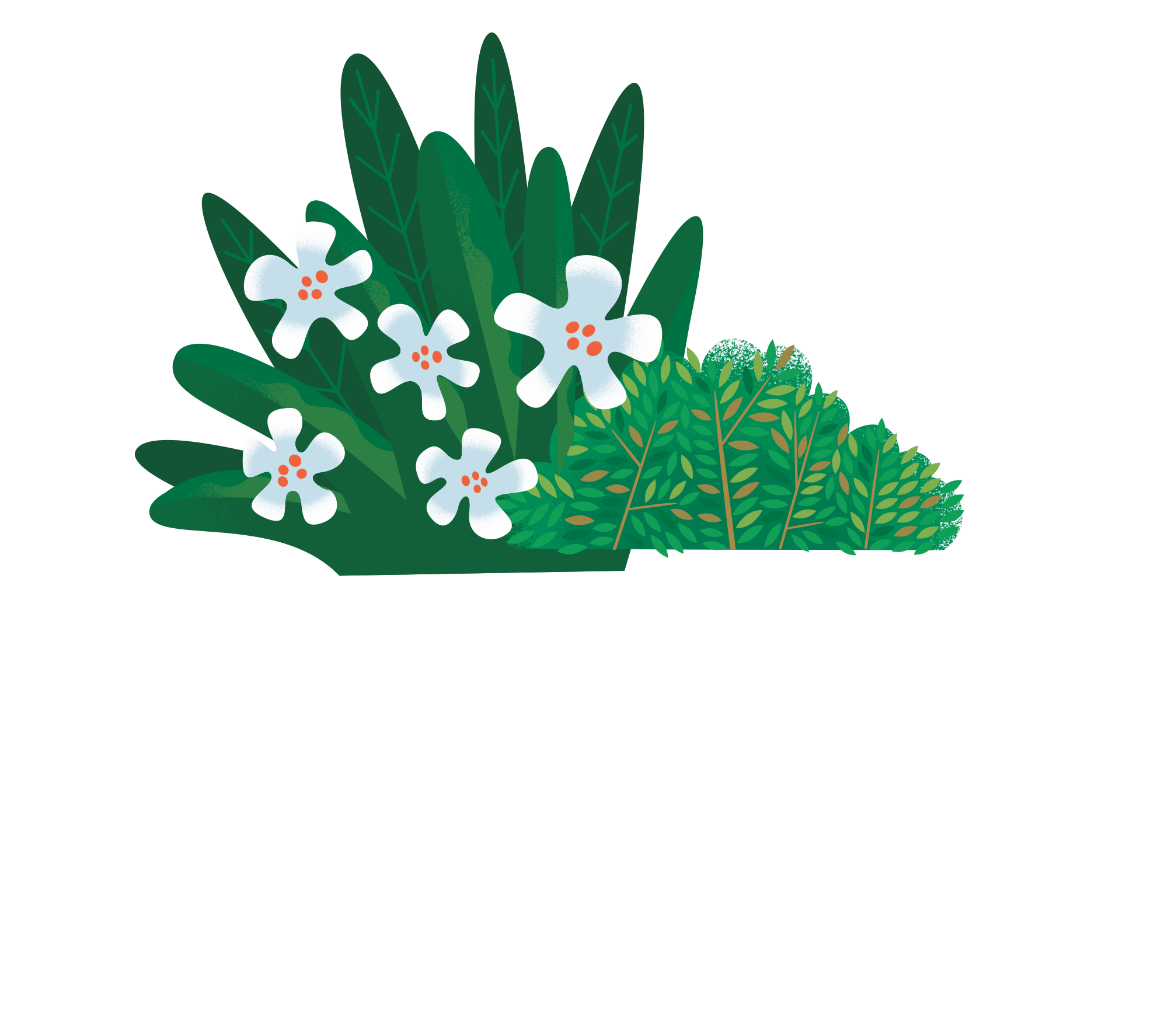 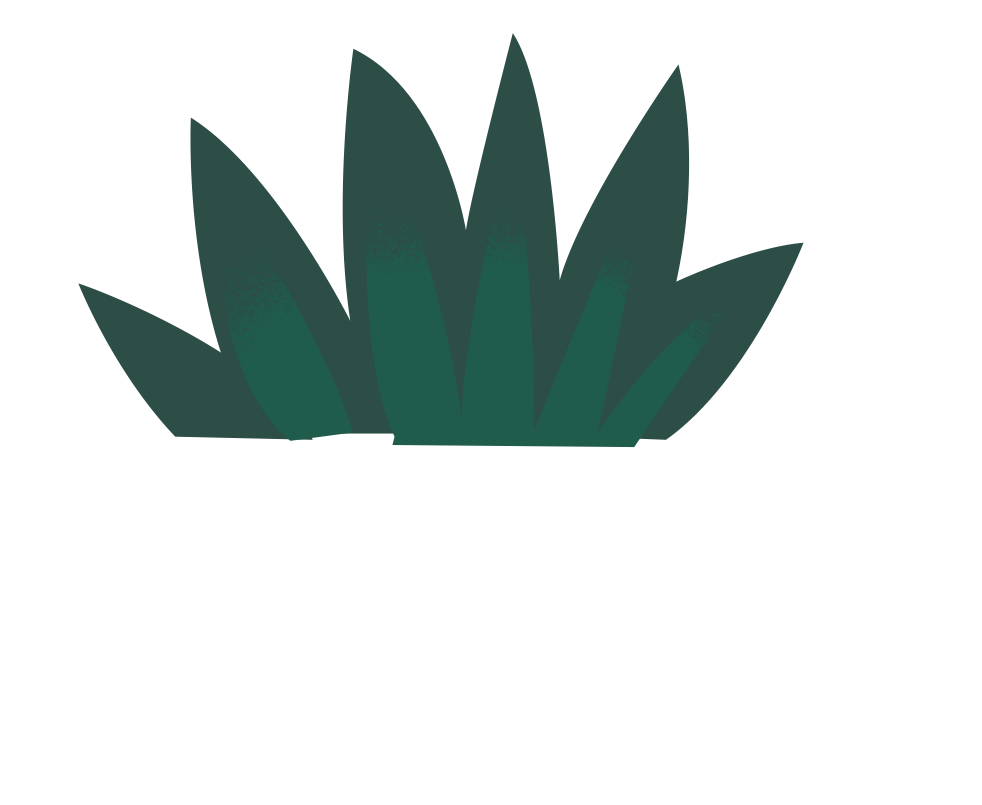 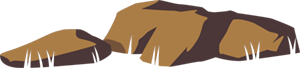 [Speaker Notes: The biggest theme our research uncovered was the shift to outcomes. While many business leaders may say, “We’ve been focused on outcomes for a long time” our research shows what is currently taking place to be far past a basic understanding of needs, to a highly refined understanding combined with a tactical process to ensure optimal deliver of them. This means a resetting of goals, methods, and metrics.]
Future of Customer Experience
Outcome Centric
Insight: The new pathway to Customer Success
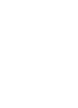 The New Customer Success Equation
CS = EX + (CO/cx)
Employee Experience Drives Growth 
Companies who focus on Employee Experience first, see 1.8X greater growth than those who don’t. -Forbes
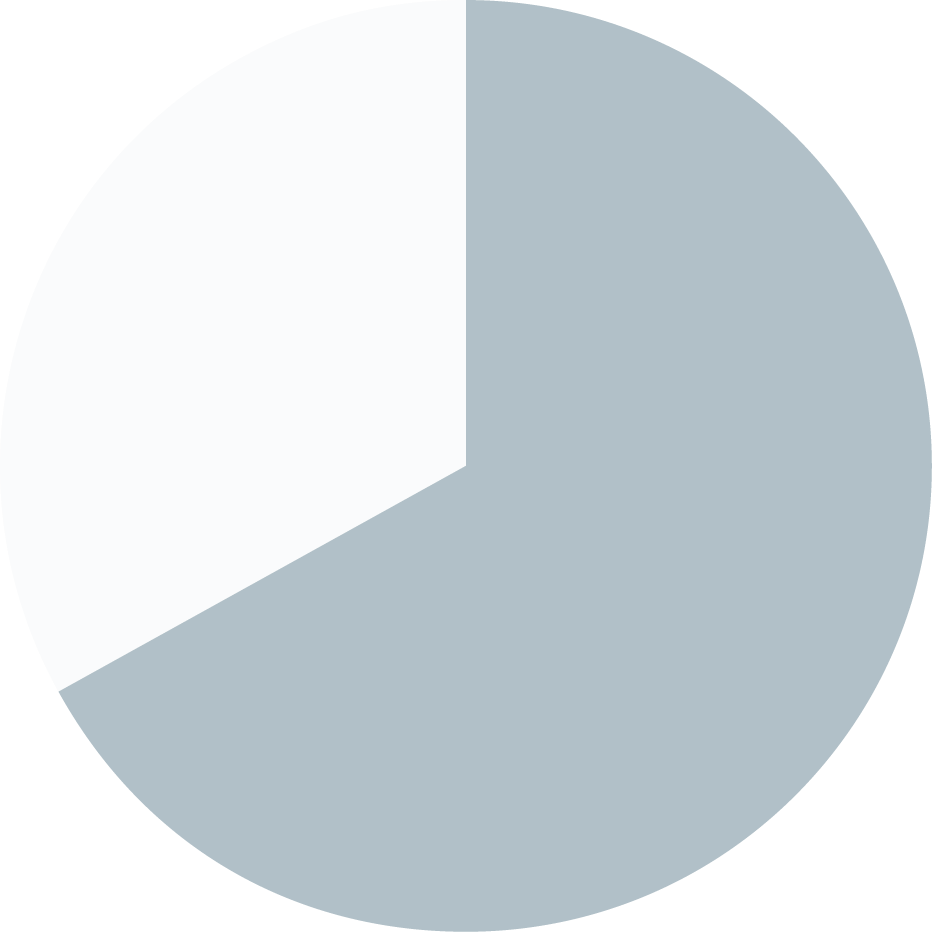 1.8X
Employee Experience: EX The employee experience must be measured along side of customer outcomes as they are correlated. Firms that excel at EX see 1.8X more growth than those who do not. 
Customer Outcomes: CO Outcomes are weighted heavier than experiences. These are the true goal. 
Customer Experience: CX Experiences are still very important, however it is the outcomes that matter most.
Business Buyers Agree 
84% of B2B buyers say they are more likely to buy from a company that demonstrates an understanding of their business goals and outcomes. -SOCC
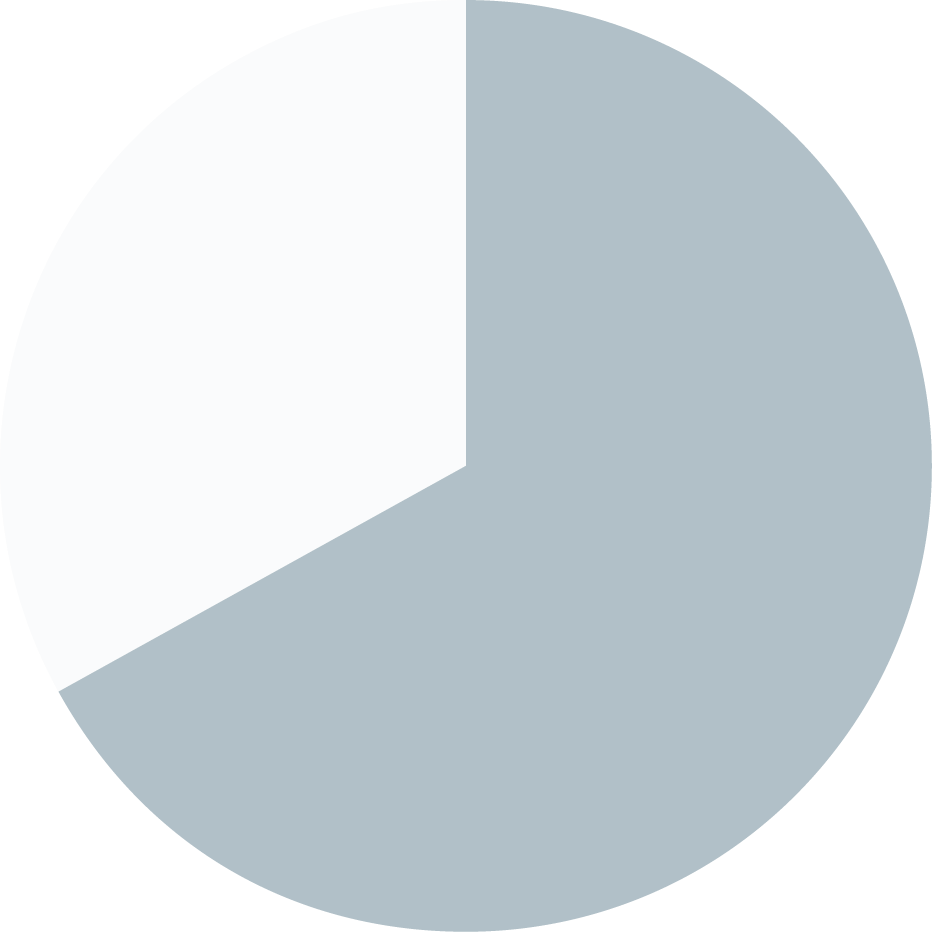 84%
[Speaker Notes: The focus on outcomes is also changing the way business leaders deliver customer success. We heard from multiple executives they are embracing a new equation to measure customer success. That equation now reads Customer Success equals Employee Experience + Customer Outcomes/Customer Experience, where outcomes are weighted heavier.

Let’s break this down: 

First it starts with EX. Employee Experience has always been known to be important, however the direct link between employee experience and outcomes has been subjective. New research form Forbes and Salesforce shows that businesses who focus on EX drive 1.8X the growth of companies who do not. EX comes before CX, not the other way around. Thought out the interviews we heard how important it is to connect the employee to the customer outcomes so they have visibility into their impact. EX is so much more than culture. It is the modern progression of HR. Where PR was the impetuous for HR, CX is the impetuous for EX and a new model of how we think about and deliver employee success. 
Outcomes are weighted heavier than experiences. This is a common theme we heard though out the interviews. Experiences are only as powerful as the outcomes they help customers achieve.]
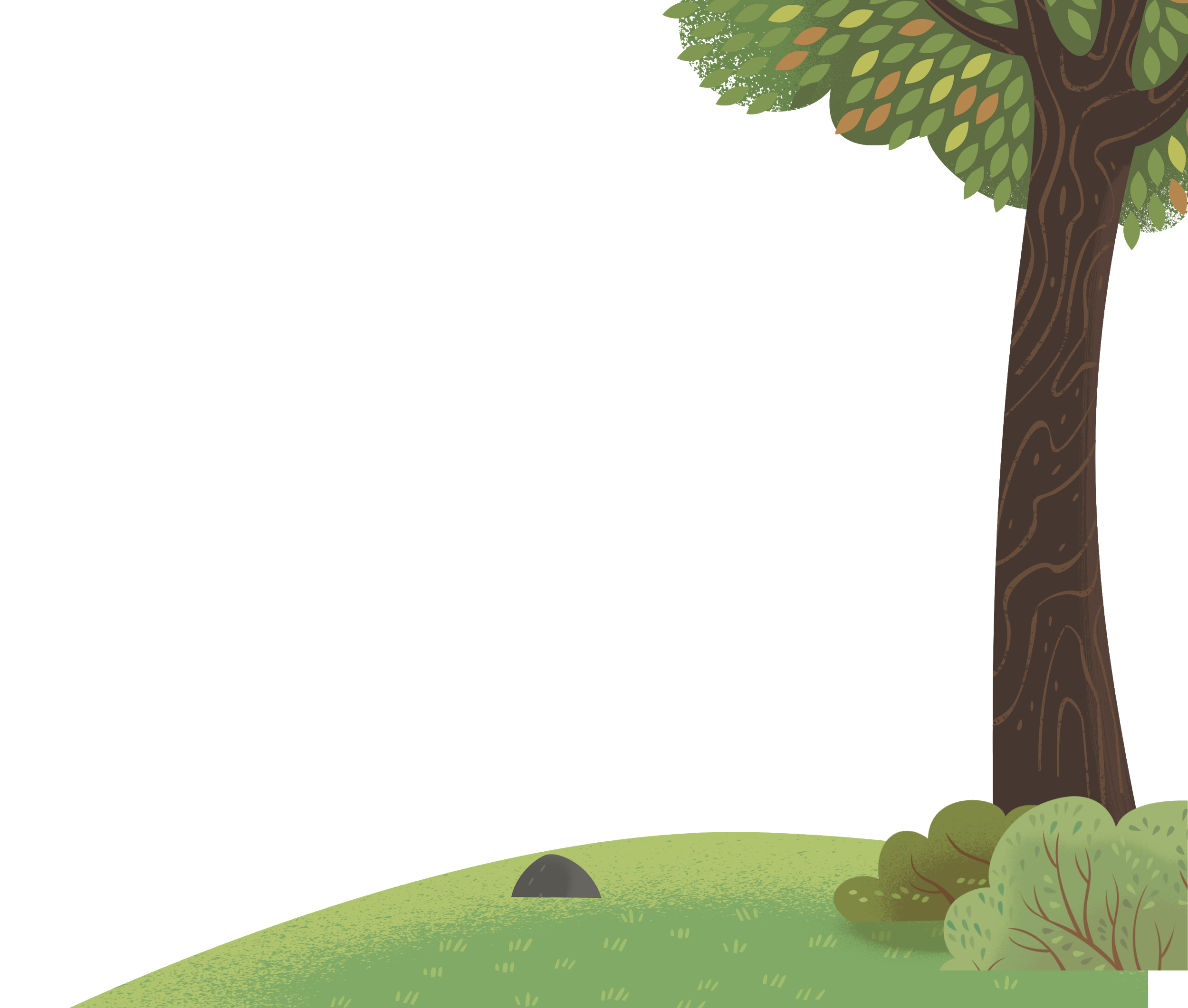 Future of Customer Experience
Outcome Centric
Insight: A Focus On Outcomes is A Key Step to Digital Transformation
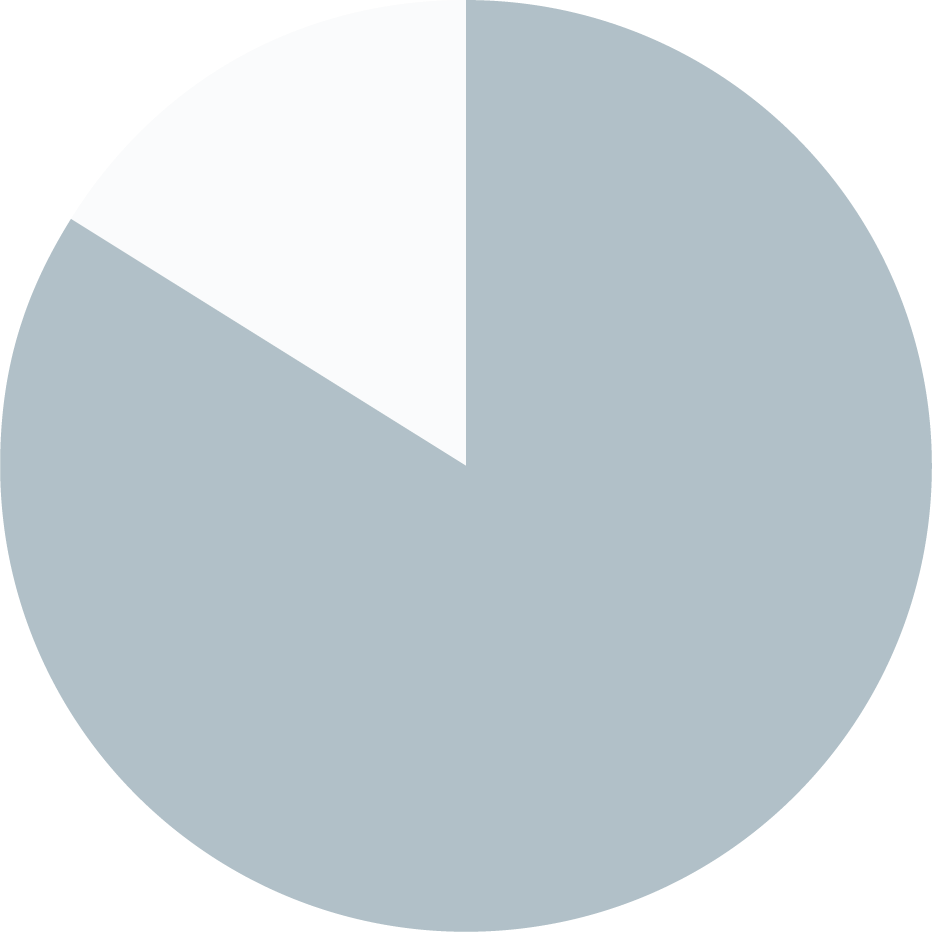 “
” Now that we can deliver outcomes efficiently, it allows us to open up new business models such as having an Freemium Enterprise Software offering."CXO, SaaS Provider
KPMG Found CEOs noted the COVID-19 pandemic has accelerated their focus in key areas of transformation. 

The digitization of operations and the creation of a next-generation operating model (74%)
The creation of new digital business models and revenue streams (70%)
The creation of a seamless digital customer experience (73%)
[Speaker Notes: The shift to outcomes is a key step in a businesses pathway to digital transformation. There are a few key goals that a focus on outcomes helps achieve. 

New business models: When a business is able to effortlessly deliver outcomes, a new business model opens up such as; freemium models. One enterprise technology vendor now believes with their ability to deliver outcomes via automated processes, can begin to go to market via a freemium business model. We heard other executives talk about the shift to a focus on outcomes as a key driver for their organizations to move from a Product focused business, to Service focused business.  

Customer centricity: The shifted focus to outcomes aligns the business around the customers specific needs, allowing the organization to place the customer at the center of their business. Since outcomes are also co-owned across departments this forces businesses to create more seamless customer experiences across their journey.]
Future of Customer Experience
Outcome Centric
Strategy: The Pathway To Transcended Metrics
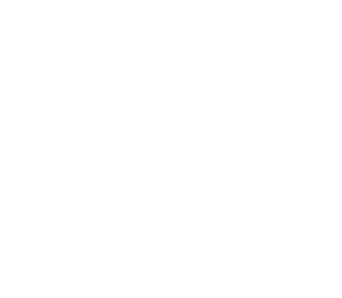 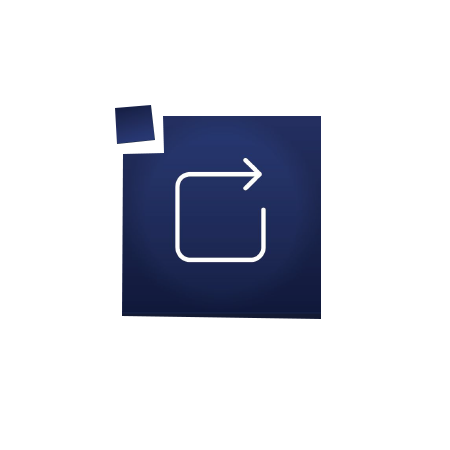 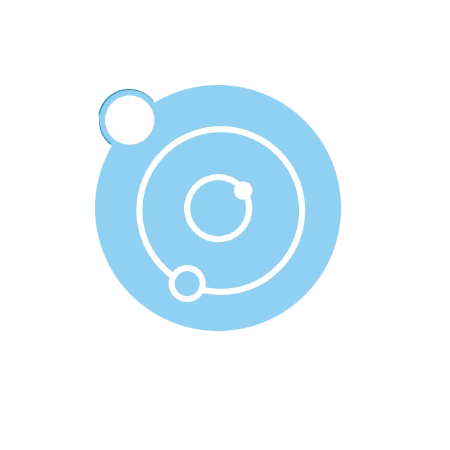 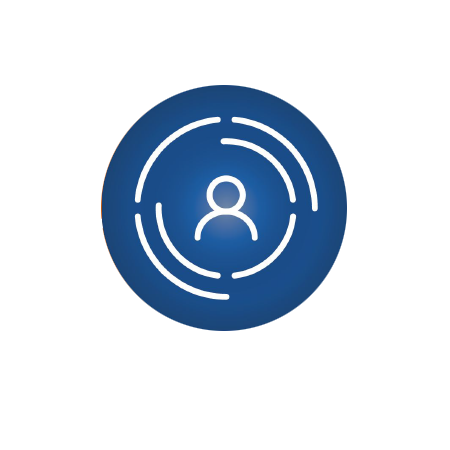 Evolve Metrics To Focus On Experiences
Transend To Focus On Outcomes
Start with Use Based Metrics
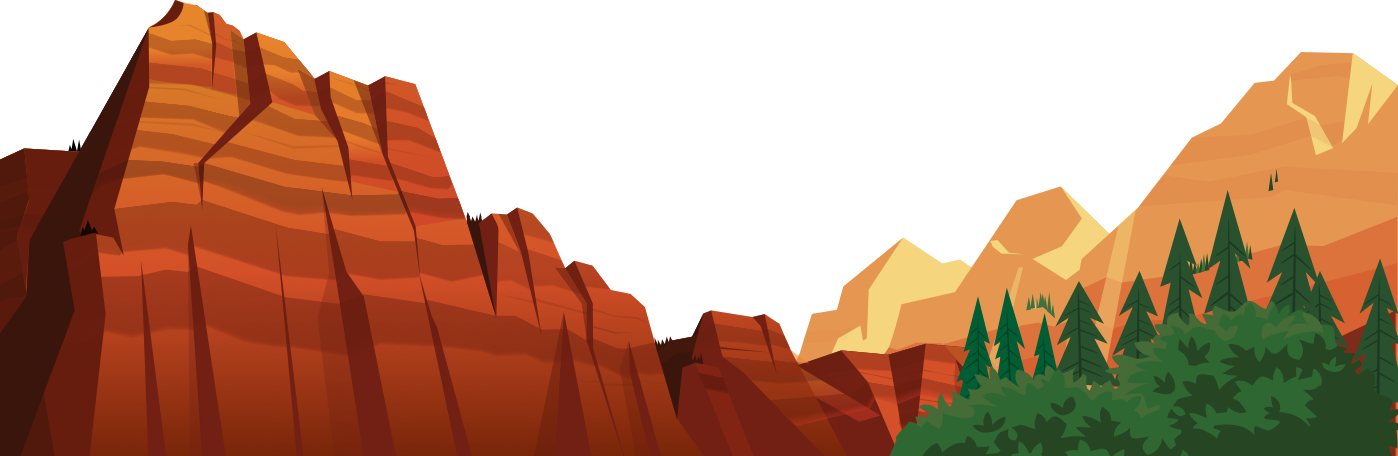 New metrics which are Co-Owned metrics between units 
New metrics to measure the experience become focus: NPS, and CSAT
Progress to NPS over time, and by account. .
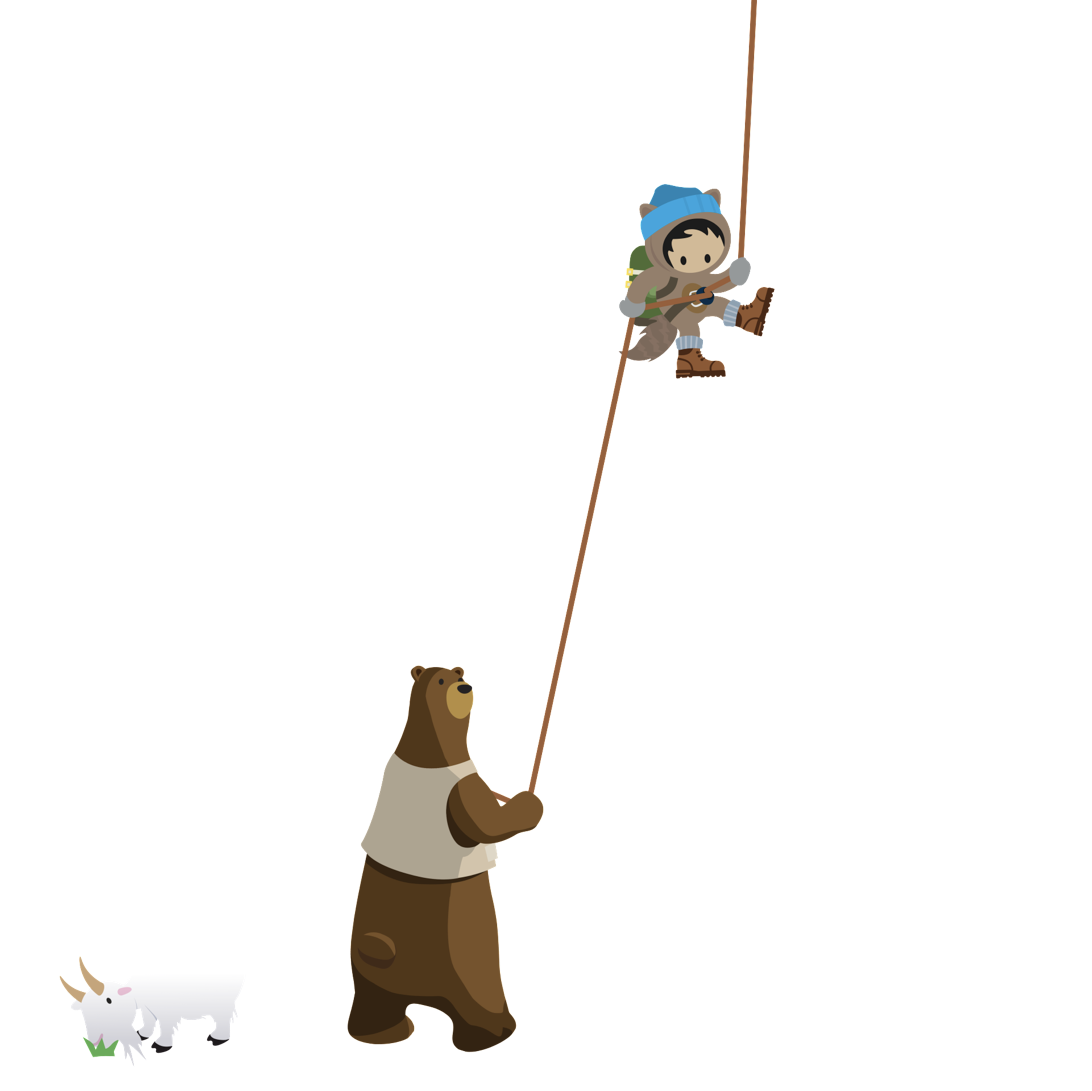 Metrics progress to outcomes, becoming Co-Owned outcomes
Time to Value replaces NPS as north star.
Progress to looking at TTV by persona, and shifting outcomes based on customers maturity.
Basic metrics are individually owned by business unit 

Amount of products used, support requests, call deflection, and portfolio penetration.
Can You Leapfrog To Outcomes? Many of the companies we interviewed have been on this journey upwards of 6 years, however with a clear path it may now be possible to leapfrog many of these steps with the right corporate appetite.
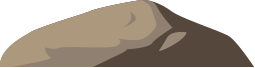 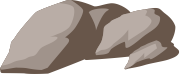 [Speaker Notes: From our conversations we found a focus on outcomes as the new north star, with Time to Value as the metric to measure that success. This however is not the starting point, rather the end point. These companies had been on a progressive journey innovating on customer experience for years. Some as long as 6 at the time of our research. If you are not there today, that is okay. There is a clear pathway you can take to lead you there, in time. As one executive said, “It’s a Journey”. 

To begin down the pathway of customer experience you need to first have the foundational metrics in place. These are use based metrics, and adoption metrics. These metrics must be in place for more advanced methods of reporting to exists. 

Next companies evolve to new metrics which measure the customers experience with the business. NPS, and CSAT are the two most prominent metrics used for this type of evaluation. Moving to these metrics is a great step, but to progress even further those metrics need to be co-owned across teams/departments. The co-ownership of the metrics begins to align the teams together so they can function more as a cohesive unit focused on a common goal. This is critical for the next progression to take place. 

The final step is to transcend the idea of experience and embrace outcomes. This can easily be done by first identifying the outcomes, and putting measures in place to track completion, and the time it takes to achieve that goal (TTV). This is the first step of an outcome based measurement system, but can progress even further from there. 

More advanced methods of measuring TTV can include the following: 
Persona based outcomes, with in an account. The executive will have a different outcome they desire, than the end user will. The Executive may need to see an ROI outcome, while the user a functional one like 10% more output. 
Outcomes by maturity stage of the customer. More advanced still is to look at each customer and understand what outcomes are possible based on their current maturity. As a part of this the businesses helps the customer to see where they are, and guides them towards the next steps on their pathway. 

The big question is can you leapfrog to outcomes? It may be possible to leapfrog IF the following things are in place: 

Full executive buy in to this change. 
Funding to provide new tech, new roles, and to design new processes.  
Technical infrastructure to; track foundational metrics and outcomes, automate next best steps, a go to market strategy that places a premium on outcomes.]
Future of Customer Experience
Time To Value
Fine Tuning 
Time To Value
Strategy: The Pathway To Radically Decreasing TTV 

Tactic: The Rise of the Success Planner 

Tactic: Better Business Review
Time to Value has been a standard customer success metric among progressive businesses for a few years, however our research found it has risen in importance, and maturity of how it is calculated and achieved.
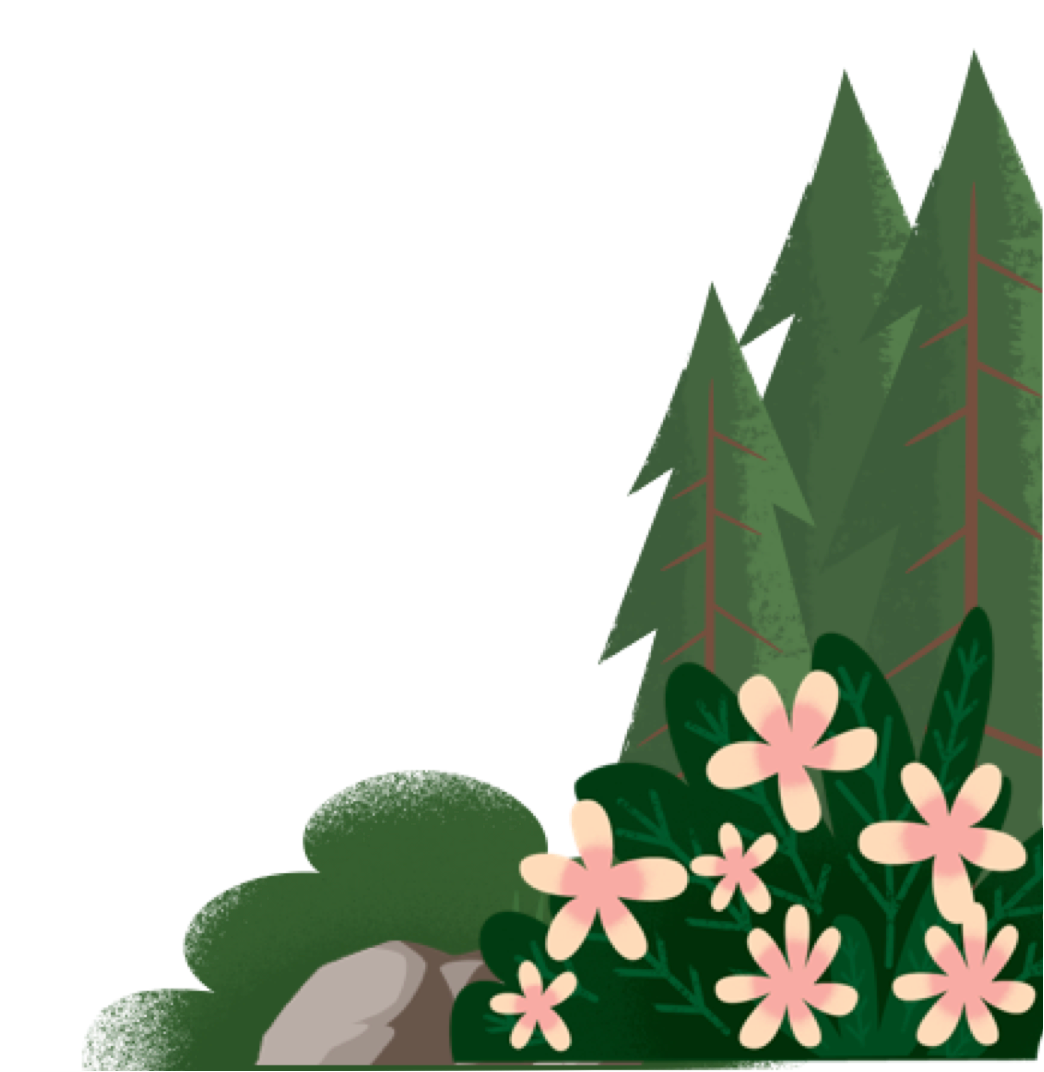 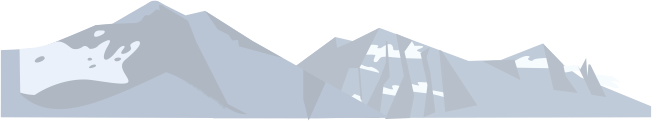 [Speaker Notes: Time to Value for some will be a new metric, but for many it is already on their radar. The progressive companies we talked with have found new ways to deliver faster, creating new strategies and tactics do accelerate customer success, by decreasing TTV. 









Alternative quote for what we're seeing: 

"There are two kinds of companies: those that work to try to charge more, and those that work to charge less. We will be the second." Jeff Bezos, Amazon CEO

Alt: Move beyond ‘CX 101’, Be effortless to interact with, Be beyond easy to do business with]
Future of Customer Experience
Time to Value
Strategy: The Pathway To Radically Reducing TTV
Stage 1
Stage 2
Stage 3
Stage 4
Stage 5
Stage 6
Deep Listening: 

Identify the key personas you are selling to, and their key goals. 

Listen for their key influence triggers, and moments of truth.
Journey Mapping: 

Map out the  journey for each persona. 

Maps should include what each persona is thinking, feeling, and doing in each moment. 

The maps must be shared.
Reduce Friction: 

Remove all barriers to those outcomes. 

EX: If integrations are needed, invest in having pre-built connections created, removing that time from the equation.
Set Milestones: 

Work backwards to identify the milestones needed to achieve larger outcomes. 

These milestones become small wins showing progress on the way to larger TTV.
Provide Choice: 

Work with customer to show them possible outcomes, and pathways. 

Benchmarks become critical tools to help set realistic timelines for outcomes.
Create Guides: 

With the pathways understood, and optimized now create guides to align both external and internal teams together. 

Progress past account level, and move to persona level guides.
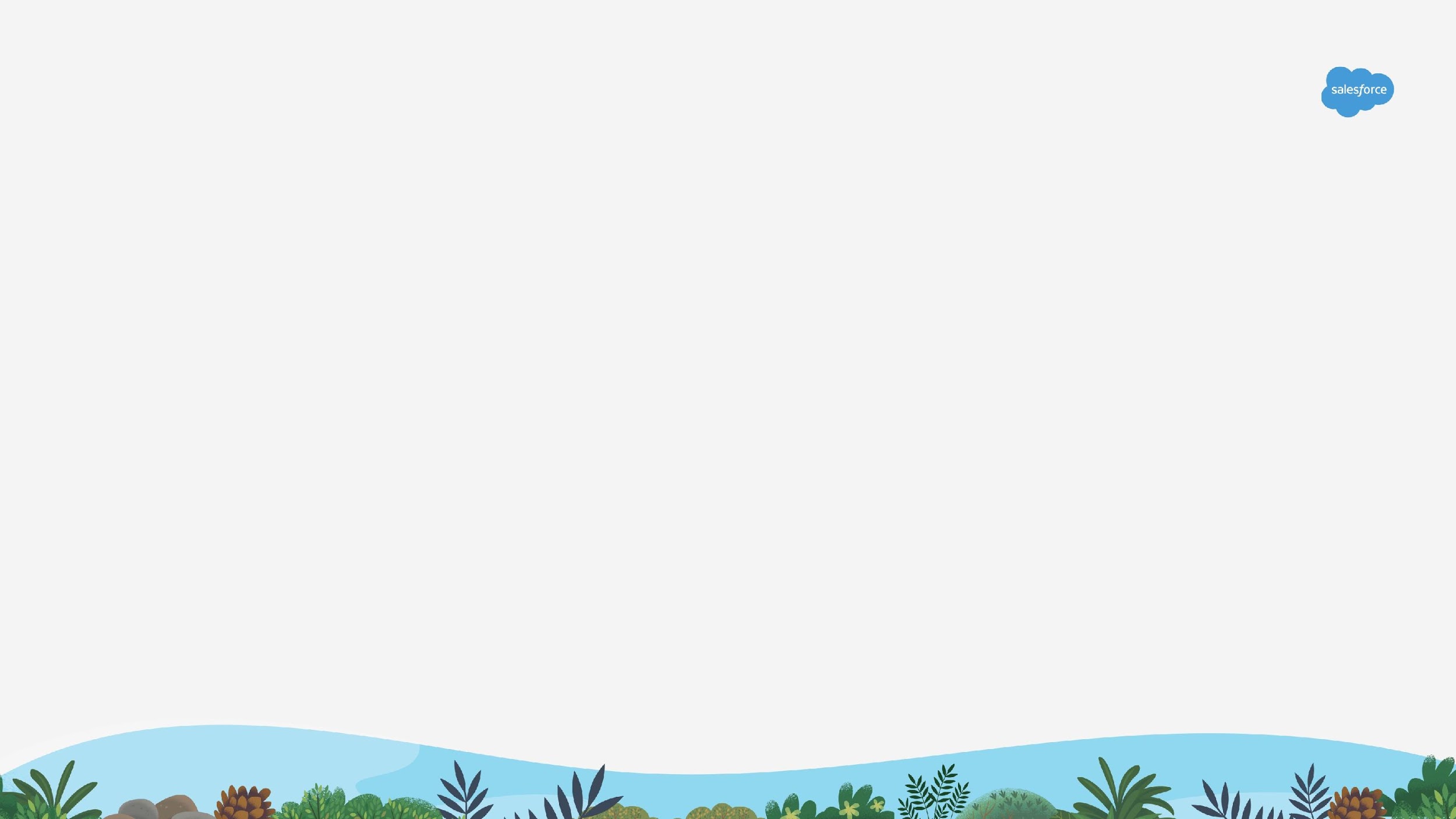 [Speaker Notes: Our research identify 6 key stages of dramatically reducing TTV: 

Deep Listening: To reduce TTV you fist must be an expert listener. This requires deep work to understand personas, and their desired outcomes. 
Journey Mapping: From those personas journey maps must be created. These maps should show the full customer journey from start to finish. Each map should be specific to each persona. To make the maps the most effective be sure to list what the customer is Thinking, Feeling, and Doing in each moment on their journey. This will help align teams around those moments. 
Reduce Friction: Create processes, tools, or partnerships to help reduce the friction between the moment and the outcome. For example: If your product/solution/service requires any set up work to reduce that time. This can be done by building pre-built connections, having automated guides to walk people through those steps, or designing the product so it does not require that step. 

Create Guides: The next stage is to have well documented pathways for customers to travel down. These pathways act as guides, showing the clear next steps needed to be completed to achieve the goal These guides can also be internal as well as external. The internal guides become a factor of the Employee Experience helping guide them to better service the customer. The guides can also be collaborative creating alignment and accountability between vendor and customer. 

Set Milestones: The guides also open up the doors for milestones. Milestones are smaller goals needed to be accomplished to reach the bigger outcomes. 

Provide Choice: The final stage is to provide choice. With multiple guides created, different customers being in different maturity stages, and your ability to easily deliver in each of these scenarios you can begin to provide choice. Allow the customer to pick which pathway is best for them. By providing them with the choice of which pathway to take they become collaborators and more dedicated to the work as it was their choice. To help your customers know which pathway to take, it is helpful if you have benchmark data to guide them. So you are able to show them if you take this path, this is the time frame, requirements, and outcome possible.]
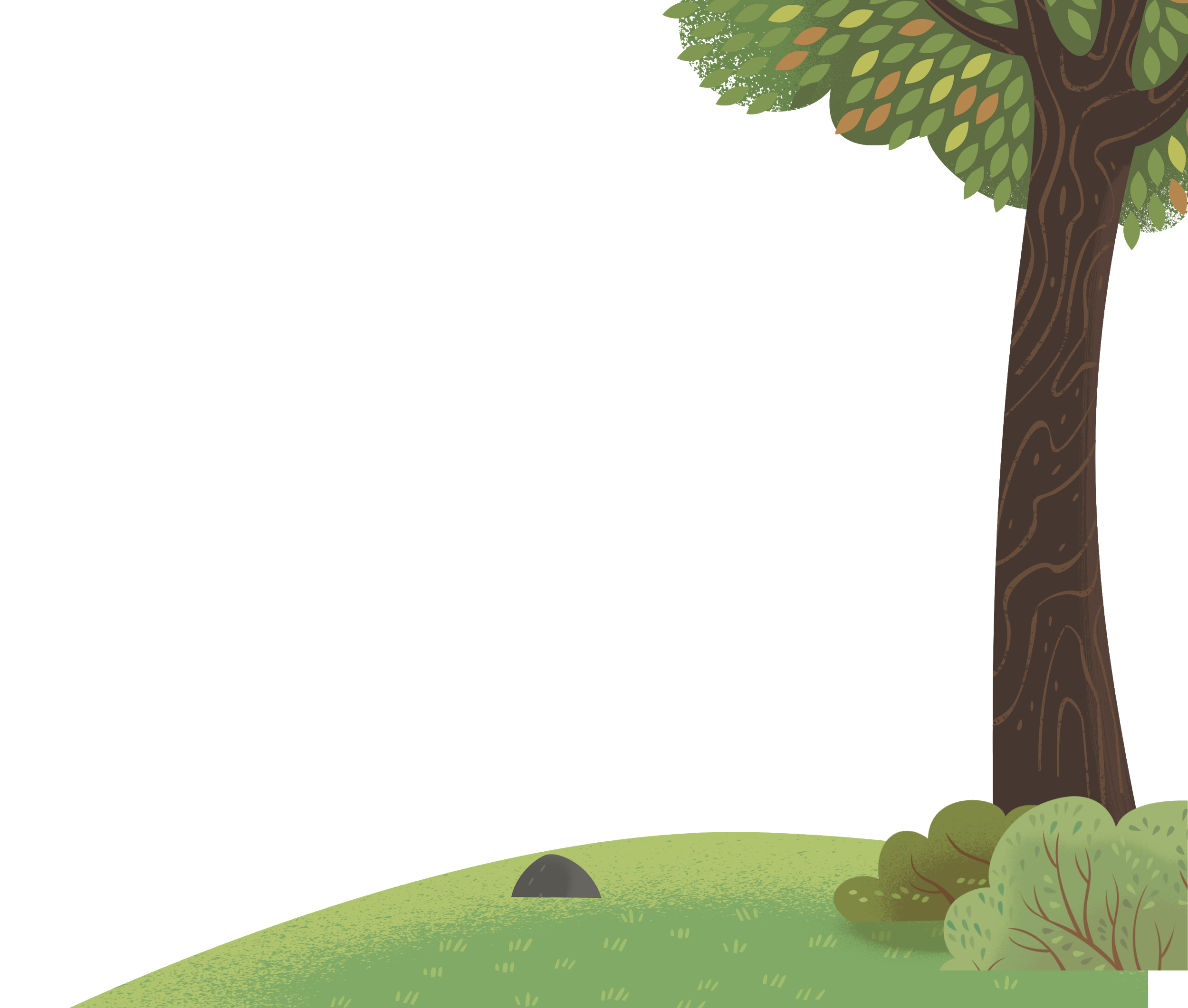 Future of Customer Experience
Time To Value
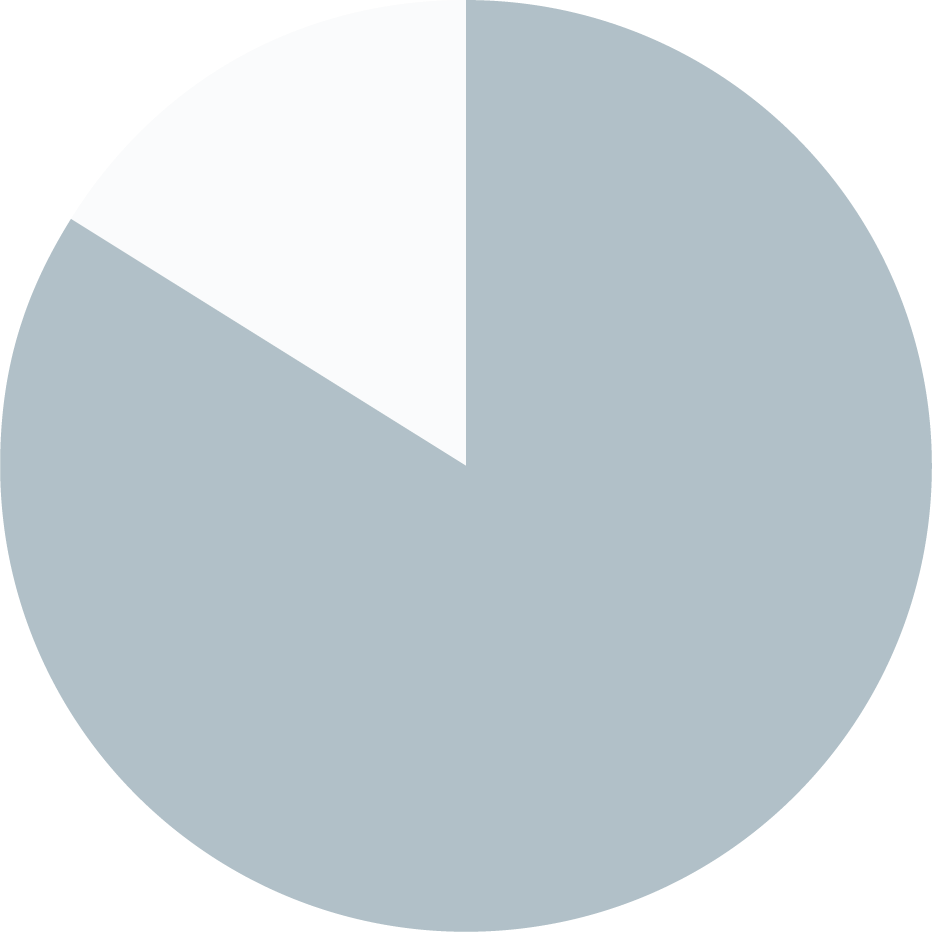 Tactic: The Rise of the Success Planner 

In complex sales there has long been the issue of promises vs reality. What sales says can be delivered, compared to the actual results. This often has customers being over promised and under delivered to. To solve this a new role, The Success Planner, is rising up in progressive organizations. 

They are brought into the selling process to help uncover goals, co-create the strategy to achieve those goals, and stay with the account through the implementation process. Bridging the gap between pre and post sales success.
“
” Once we implemented the success planner we stopped seeing grenades be thrown over the wall."CCO, Enterprise SaaS Vendor
[Speaker Notes: One novel tactic we uncovered was the Success Planner. 

You may remember the term from almost a decade ago, but the success planner of today have a critical difference. The focus on outcomes. 

Where success planners of the past were only focused on experience metrics, success planners of today are highly tactical roles who are engaged with customers early in the pre-sales cycle. They help to align pre and post sales motions while staying with the customer to ensure deliver of the promised outcomes.  

This role has gone a long way to better align sales and service teams, with one executive even stating, “We stopped seeing grenades being thrown over the wall”.]
Future of Customer Experience
Time to value
Tactic: A Better Business Review

When  looking to decrease TTV businesses reviews are a standard tool. They align the customer and business together. 

Traditional Reviews are based on a pre defined time schedule, are about reporting usage metrics, and tend to be long presentations. 

Progressive companies are aligning the reviews to the customer journey, and their outcomes. Timing is now based on the customers progress along their journey, the meetings use one page success plans to align, and the CSM transitions to an accountability partner.
Traditional BR
Progressive BR
One Page Document
Long Presentation
Usage Reports
Success Plans
Quarterly Review
Reviews Match Outcome Progression
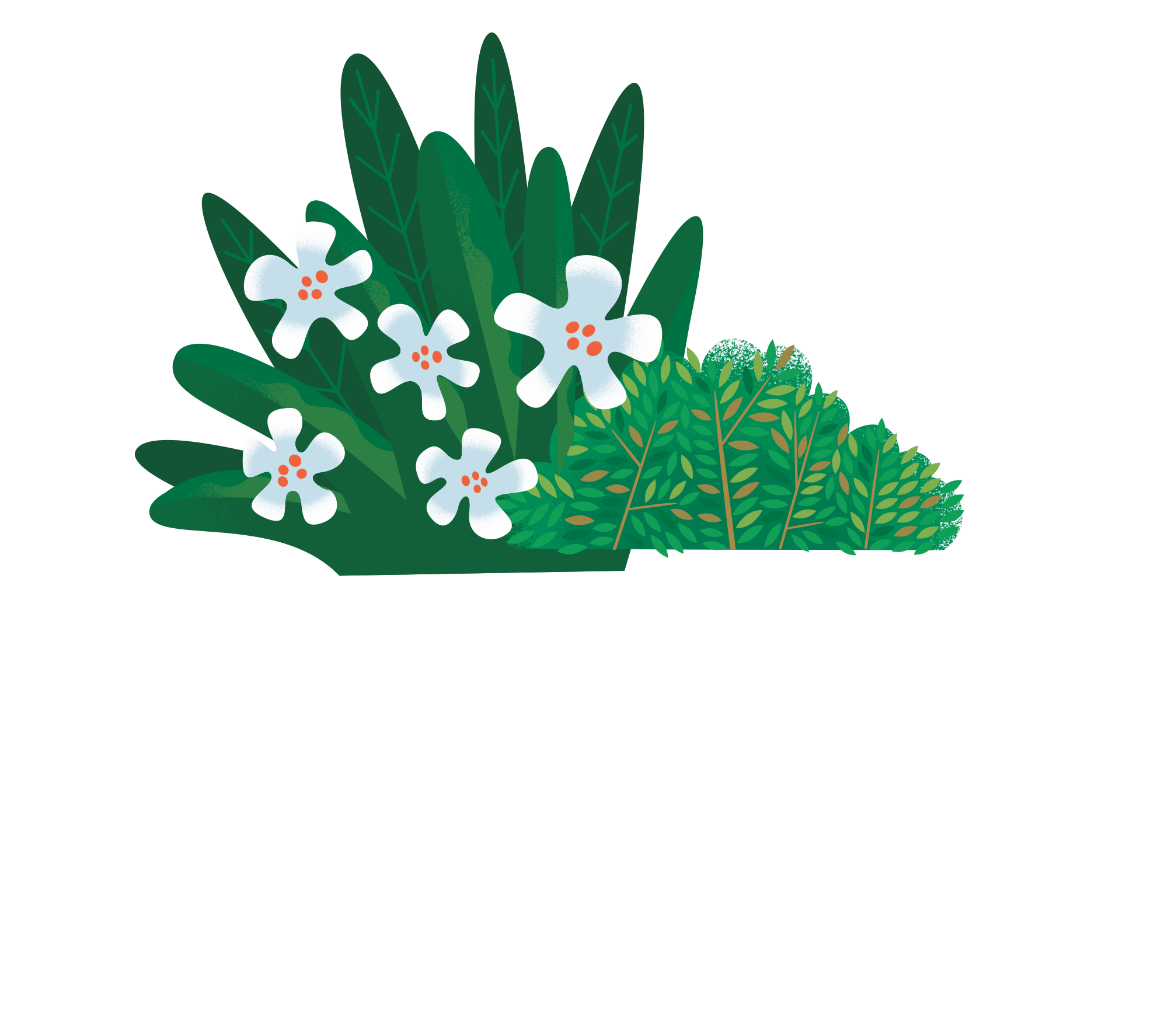 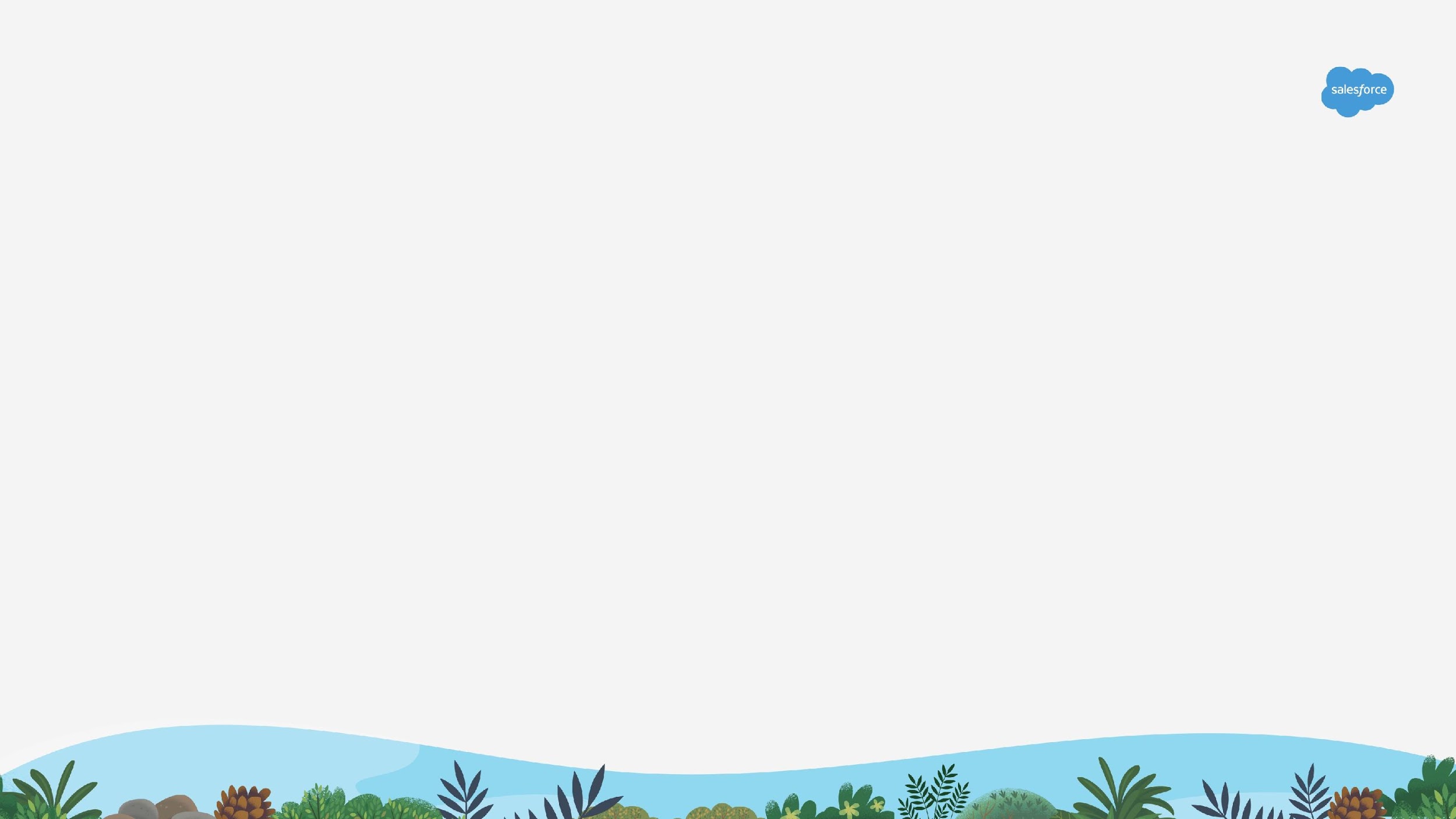 [Speaker Notes: Another tactic that emerged was a better business review. Where traditional business reviews are hour long power point presentations, businesses wanting to shift to outcomes are reimagining the BR to be a more tactical meeting that matches the outcome progression. 

If you think about businesses reviews along these three axis you can see how the two ideas compare. 

What: In a traditional business review there is a presentation that is delivered. The presentation covers usage and adoption. For example, you’ve bought 100 seats, and you’re using 89 of them today. Progressive business reviews are now moving to one page working documents. Much more align to a one page business plan. Where they are focused on the specific pathway the customer has chosen, and the next steps needed to be accomplished to get them there. 

When: Traditional reviews are either quarterly, or annually. Progressive reviews match the timeframes of the chosen outcomes. For example, if there are 5 steps which must be completed to achieve the outcome, after each step is completed there is a review looking at how the work was done, and preparing the customer for the next steps ahead. 

These reviews do not need to be lengthy, rather are there to align, guide, and provide accountability for both sides.]
Future of Customer Experience
Pyramids to Circles
Moving from 
Pyramids to Circles
Strategy: 6 Keys to Reorganizing Teams to Focus On Customer Outcomes 

Tactic: Agile isn’t optional anymore
Tactic: Creating and aligning around experience guidelines
As organizations try to get closer to their customer they must redesign their operating structure. Moving from silos to teams focused on the moments of the customer journey. Our research found this to be a key element of delivering better customer experiences and outcomes.
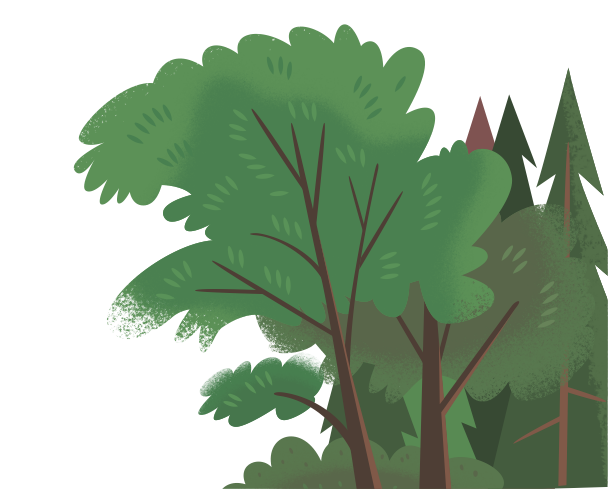 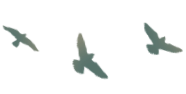 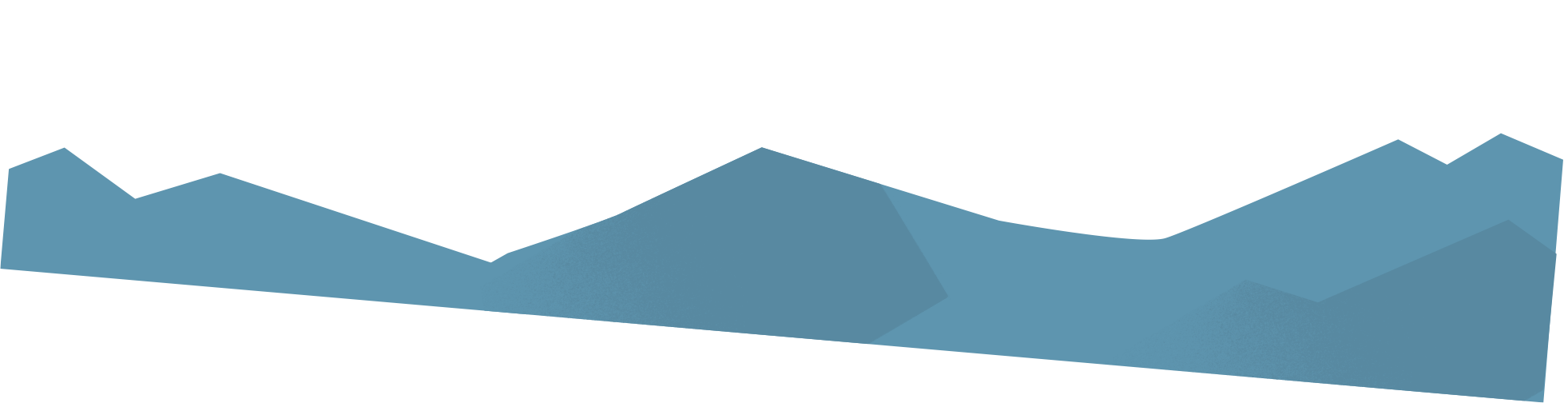 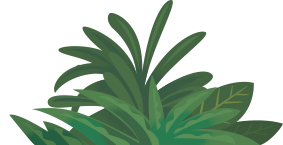 [Speaker Notes: Digital transformation requires an organization to move from product centricity to customer centricity. Our research is showing that progressive experience leaders are embracing this notion and reorganizing around the key moments of the customer journey. 








Alternative quote for what we're seeing: 

"There are two kinds of companies: those that work to try to charge more, and those that work to charge less. We will be the second." Jeff Bezos, Amazon CEO

Alt: Move beyond ‘CX 101’, Be effortless to interact with, Be beyond easy to do business with]
Future of Customer Experience
Pyramids to Circles
Strategy: 6 Keys to Reorganizing Teams to Focus On Customer Outcomes
1Full Executive Support 
Across all interviews, and ancillary research it is clear that executive support is required. Experience must be given an actual seat at the executive table and be more than a ”Paper Tiger”.
2Co-Ownership of Metrics 
Once there is the want to focus on a moment, departments must collectively own those outcomes. This will likely require IT support to integrate tools and data.
3Empower Employees 
Employees must be impowered to know how their actions affect the customer experience and outcomes. For example a call center employee should see how the NPS score from the customers they helped changes over time.
4Single Voice of the Customer 
Teams will also need to have a reliable and complete voice of the customer. This can be accomplished simply via RSS, or more sophisticated methods requiring API’s and integrations.
5Create An Internal Council 
Creating an internal cross functional council made up of senior leaders will help drive alignment, and collaboration across departments.
6Embrace The Journey 
Our interviews revealed CX leaders admit this is a long process. Each step leads to the next, and many leaders have been moving in this direction for years before they reached higher levels of maturity.
[Speaker Notes: The change is not small, or simple. Reorganizing a business is a complex task, but here are the 6 keys we found to reorganizing teams to focus on customer outcomes. 

Full Executive support. We’ve mentioned this multiple times thought out the presentation, because it is paramount. The shifting to an outcome centric organizations can not happen with out it. 
Co-Ownership of metrics. Metrics must be co-owned across teams. For example, to reduce customer support cases both product and customer support must work together. As many customer support issues are simply bad product functions. 
Empower Employees. As the earlier equation noted EX before CX. Employees must be seen as customers. The same methods used to guide customers along paths are used to guide employees along paths too. From career paths, to more specific paths helping them know exactly what steps to take to deliver the best outcome for the customer. Employees also must be connected to the outcomes they affect. This allows them to see their impact, and have ownership of those impacts. 
Single Voice of the Customer. We mentioned VOC earlier and it is critical that a business is able to connect all of the many voices together for a single and complete view. The methods you choose are not important. Some may choose to have live documents of a persona where the information is centrally located, while others may choose to have a RSS feed of new updates which anyone can subscribe to (chatter/slack/teams). Others may find new software helpful in more complex scenarios. 
Create An Internal Council. Creating an internal council is a great way to help align the business around outcomes. The council should be made of key executives able to make changes with in their respective departments.  One example we saw had a council with multiple levels. The larger council was made of key executives focused on the big change, while sub councils were focused on very specific moments of the customer journey. The main council meet on a weekly basis, while the sub councils meet on an as needed basis. 

Embrace the Journey. Finally it must be understood that this is not a fast change. Many of the companies we talked to had been down this path for many years, and still have lots of room to improve. While there is the possibility to leapfrog it can not be understated that this is massive change, and will take time, even if you have some of these keys in place.]
Future of Customer Experience
Executive Summary
Tactic: Agile Isn’t Optional
1It Needs A Shared Language 
Agile has a fatal flaw. If Agile isn’t standardized it will lead to teams, and departments working under different frameworks. This is fine until they have to work together. Then the systems hinder rather then help. Centralize frameworks, timelines, and languages.
3It Is A Competitive Advantage 
Those companies who have embraced agile were able to pivot their business models, work flows, and products in short order after COVID. Each of them see agile as a competitive differentiation for the agility it provides their organization.
2It Takes Discipline 
You need to be diligent in embracing the new methods, and giving up the old. It may behoove you to bring an agile expert in to ensure your team is correctly implementing the practice.
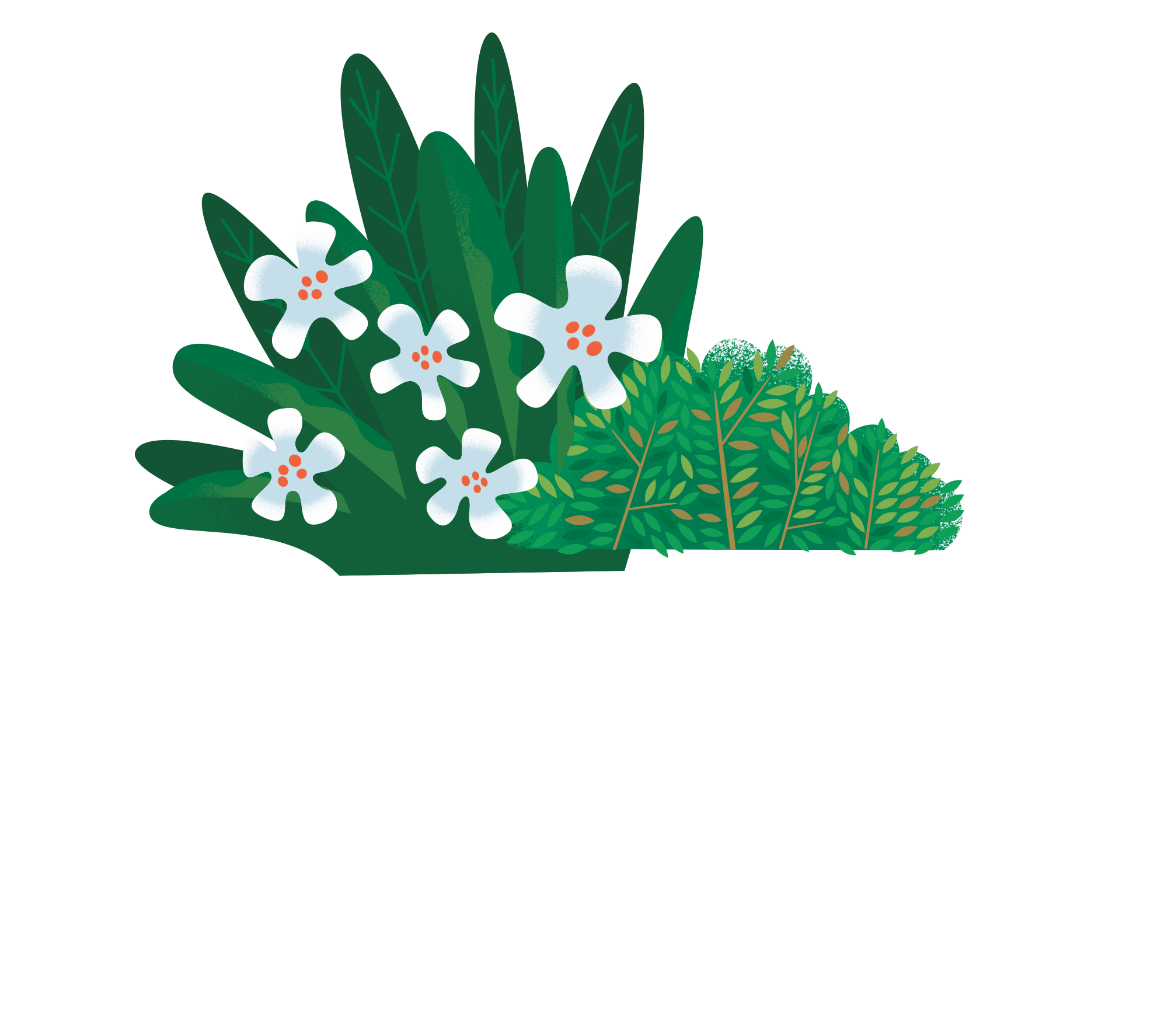 Six Times Faster Production Cycles
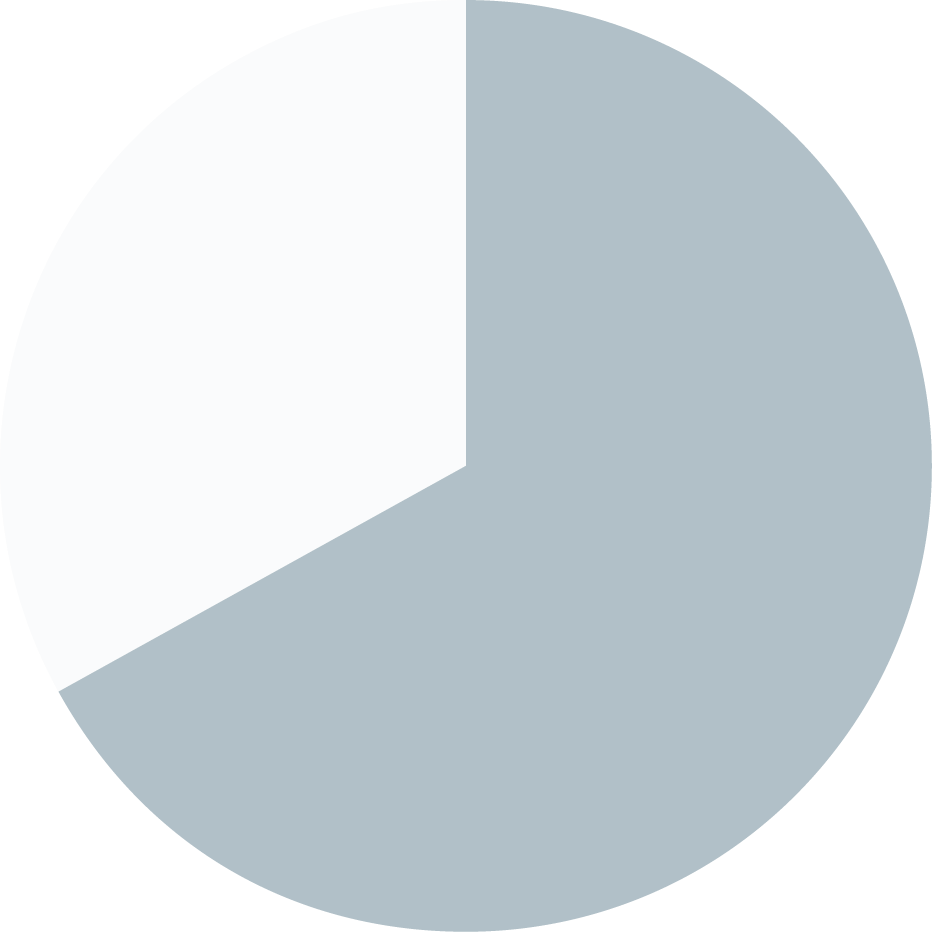 6X
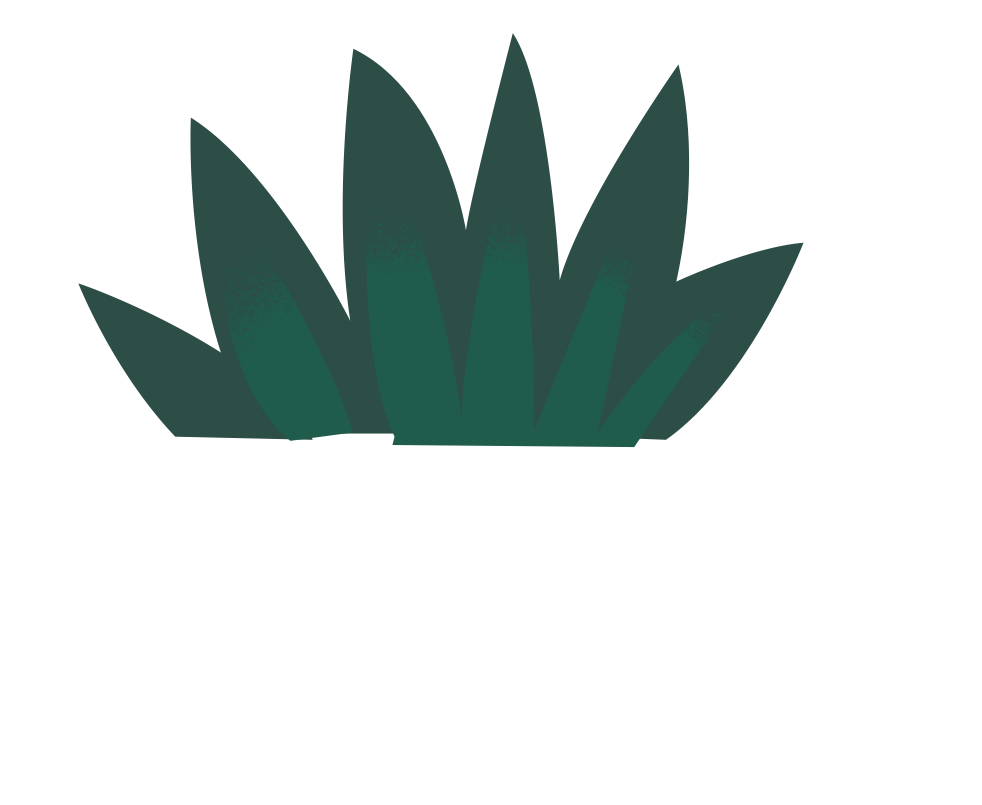 “We were able to shorten our time to production from 6 months down to 30 days with Agile”
CCO, Business Service Firm
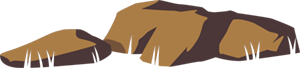 [Speaker Notes: Agile has been a buzzword in business for some time, and for good reason. It is a large term which is applied to ways of working as well as team structures. There are also many flavors of agile from Kaban, to Scrum. Our research did not find which method is best, rather that you must embrace agile as your future. Through out all of the interviews a common theme was stated, “We wouldn’t have been able to pivot this fast, without agile”. 

Our research also uncovered a few flaws with the current state of agile in most organizations. 

It needs a common language. When an organization operates in silos, it is okay if each team uses their own flavor of Agile. However, when those teams must collaborate if they do not have a common agile method, they end up with a bad waterfall process. Organizations should look to put in some basic parameters of agile so teams can work together using a common language and process. 

It take discipline to use it. Your organization will already have methods and ways of working. That muscle memory is hard to change with out ridged dedication to a new way of working. To solve this issue one company who transitioned an entire organization told their employees, “We’ve burned the boats, there is no going back”.]
Future of Customer Experience
Pyramids to Circles
Tactic: Aligning Around Experience Guidelines
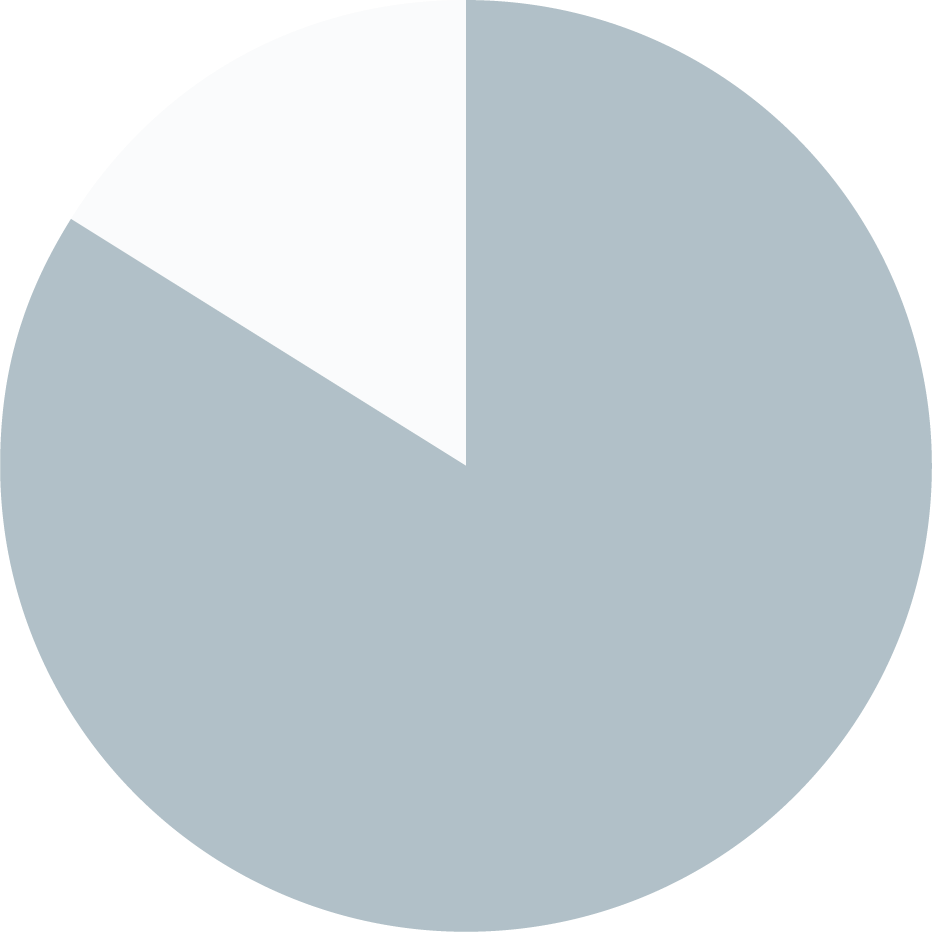 “
Experience Design Is A Required Skill 

Each moment must be designed, not just your products. UX is a common part of product teams, and now should be applied to the customer journey, where each moment is designed with the same rigor.
Guides for Both Hard and Soft Experiences 

Your design guides should address both hard and soft experiences. Hard experiences being the look, feel, and function of your product. While soft is more about the journey, effort, and ultimate outcomes achieved.
” Ultimately, product related support cases are often product design / user experience design failures in disguise."CCO, Financial Services Firm
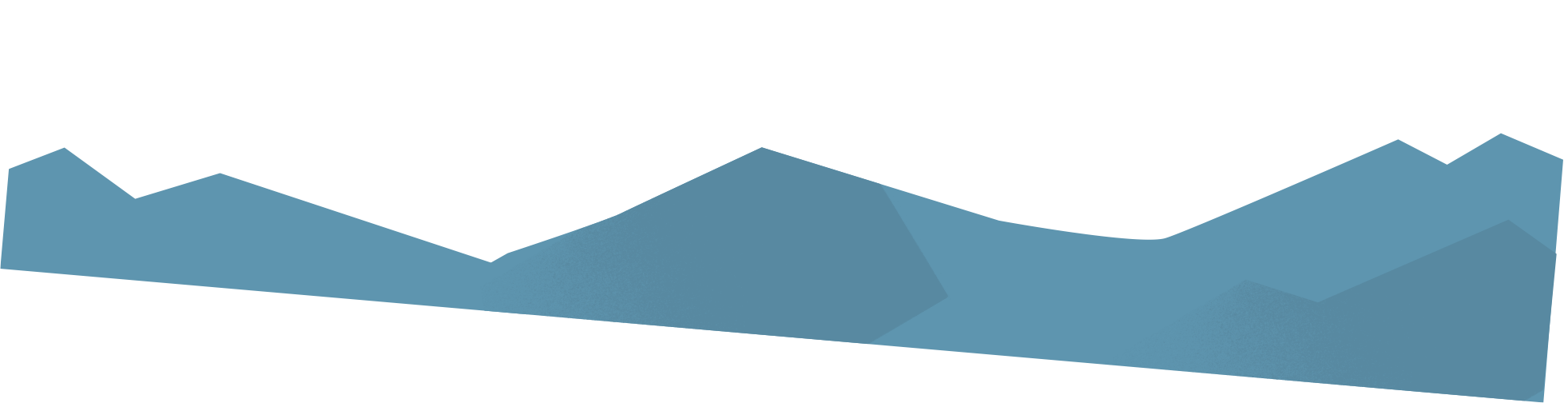 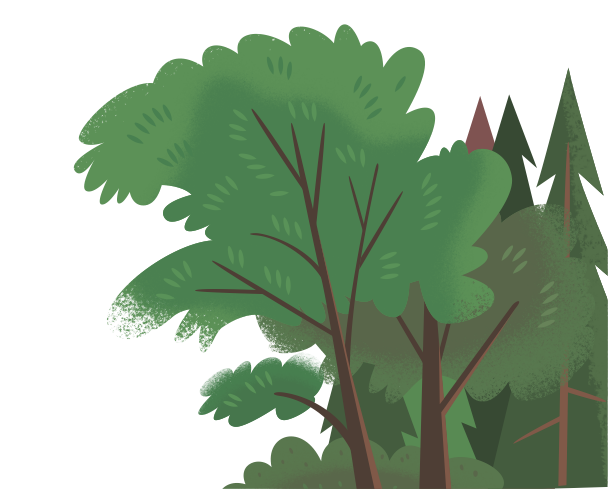 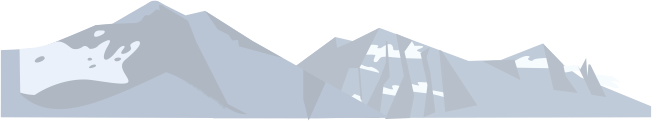 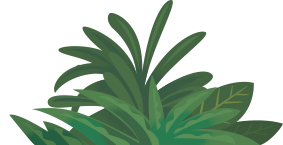 [Speaker Notes: While we are suggesting a shift to a focus on outcomes, that does not mean experiences are not important. It is best to think of outcomes as the goal, and experiences as the methods to achieve those goals. With in this thinking we also must look at new methods of creating better experiences, and human centered design is that answer. 

Experience Design is likely a skill you already have in your organization. It is often found in the UX and UI teams in the product org. When the business begins to organize around the key moments of the customer journey, those same principles need to be applied. 

This becomes a critical skill as first is helps diverse teams collaborate more efficiently. When the teams follow a process of experience design all voice are given a chance to be heard, and there is a collaborative process followed which includes the customer. By co-creating the moments all parties are bought into the solution. 

You can also think of experience design in a similar light to brand design. Where you already have brand guidelines which state what colors, the tone of voice, and how you want the world to see you, the experience design guidelines define the key elements that create the perfect moment. When the experience guide is applied to the customer journey a clear outcome is listed for each moment, and there are clear frameworks for how the businesses wants to achieve them. For example an experience guide could be that all product interactions should get the person to the desired screen in 2 clicks or less, the total transaction should be able to be completed in under 30 seconds. 

These guides make it very easy for disparate teams to work together around a single moment, stay aligned to the customers outcomes, and do so via an experience the brand has purposely designed.]
Future of Customer Experience
Co-Creation
Embracing 
Co-Creation
Insights: Collaboration Across the Customer Journey 

Strategy: Moving at the Speed of Relevance 

Tactic: Co-Creating Customer Outcomes
Across our interviews a common thread was mentioned, co-creation. From new methods of working internally, to working with customers in new ways to create better outcomes, co-creation isn’t just a method, it is a key business skill all businesses must understand and utilize.
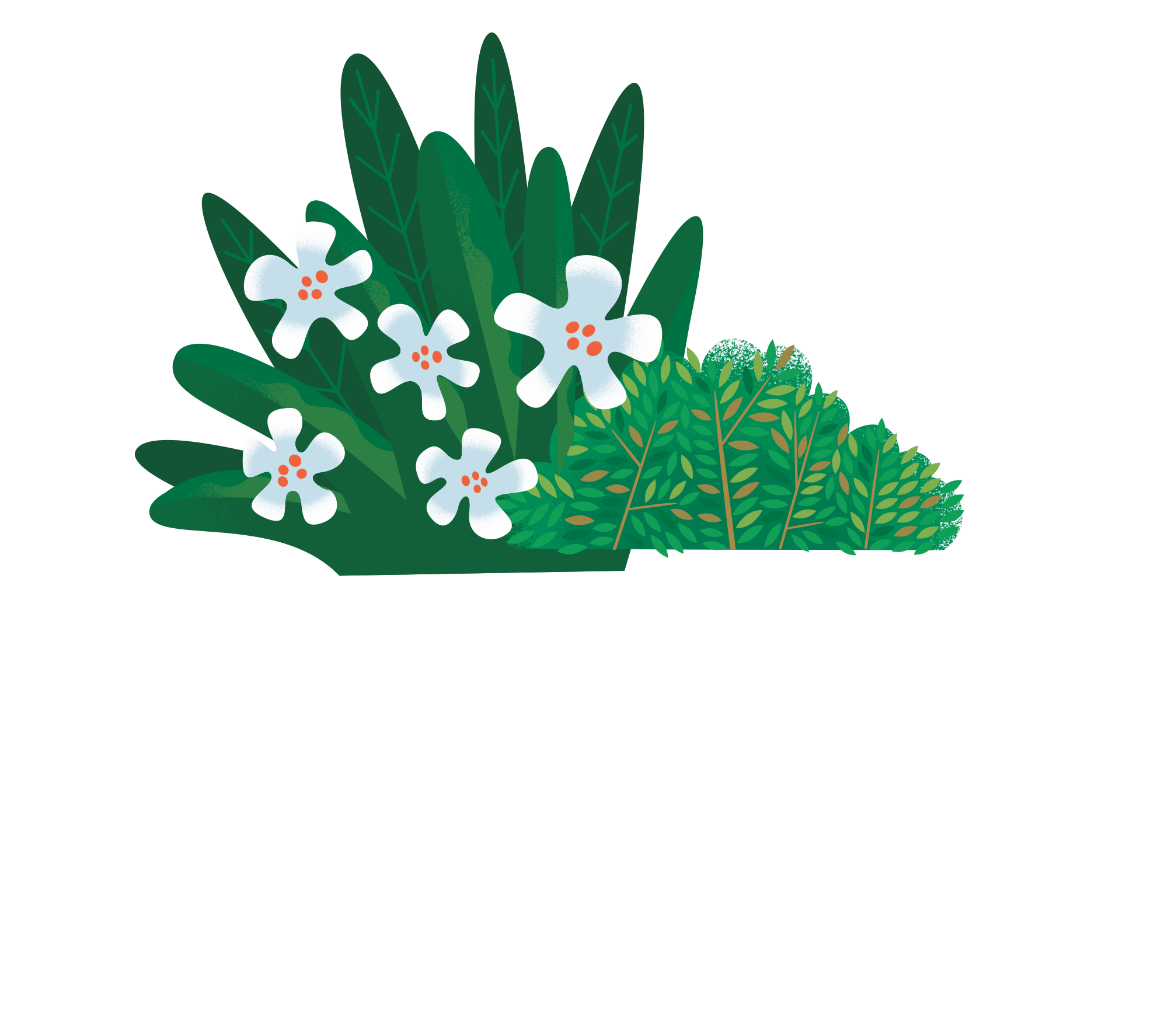 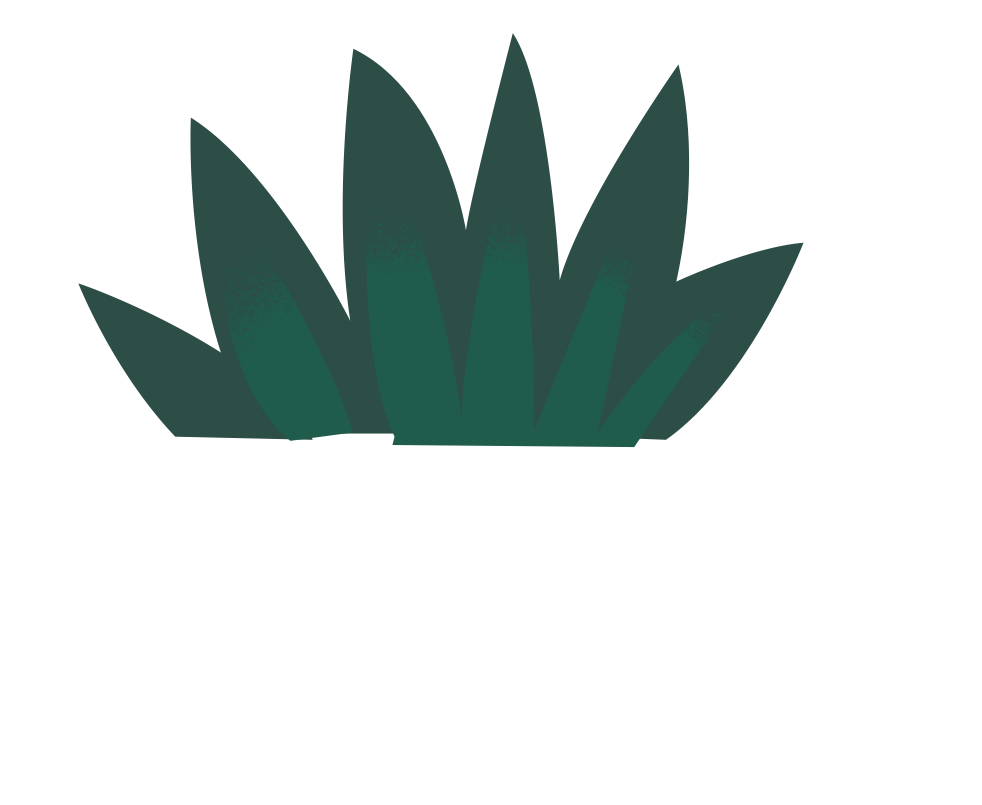 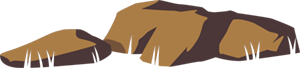 [Speaker Notes: The final theme our research uncovered was the prevalence of co-creation. In every interview we heard either the word expressly used, or a collaborative method used to achieve better outcomes. Co-creation is not just a post-sale tactic, rather belongs at every stage of the customer journey. 








Alternative quote for what we're seeing: 

"There are two kinds of companies: those that work to try to charge more, and those that work to charge less. We will be the second." Jeff Bezos, Amazon CEO

Alt: Move beyond ‘CX 101’, Be effortless to interact with, Be beyond easy to do business with]
Future of Customer Experience
Insights: Collaboration Across the Customer Journey
Co-Creation
Consideration
Awareness
Purchase
Support
Advocacy
Marketing / Comms - Strategy
IT  -  Infrastructure
Internal
Customer Success - Insights
Product Teams - Profit
UX/UI – Efficiency
Fans
Advocates
Other Stake Holders
External
Partners
Customers
Outcome BasedInnovation TeamsCo-Created ProductEmployee Experience
Customer ReviewsCommunitiesWorkshopsInnovation Teams
CommunitiesUser Groups
User GroupsCommunitiesChallenges
Co-Created Content
Outcomes
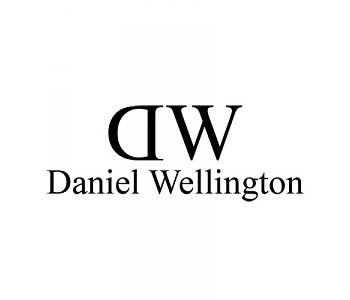 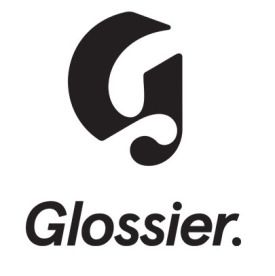 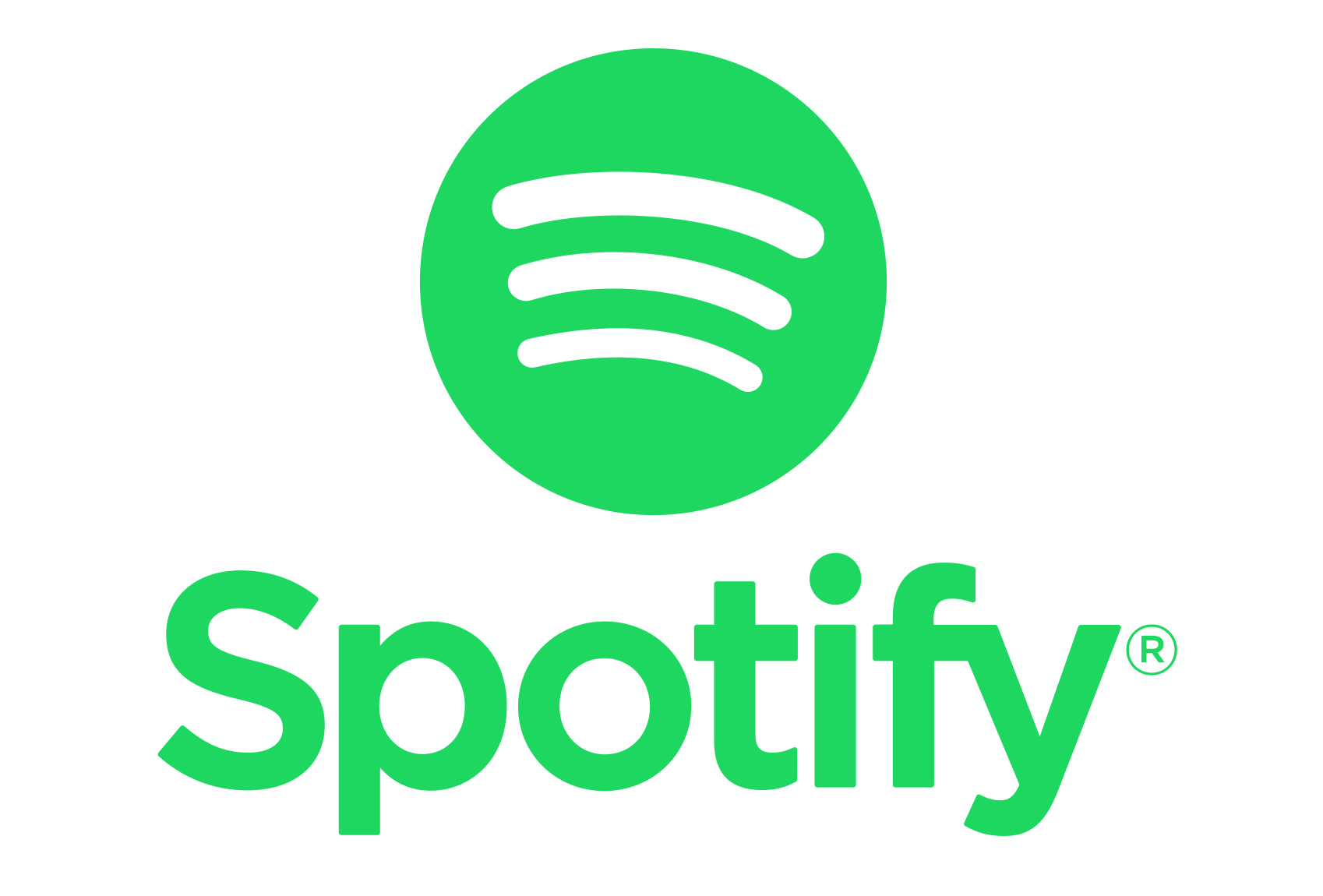 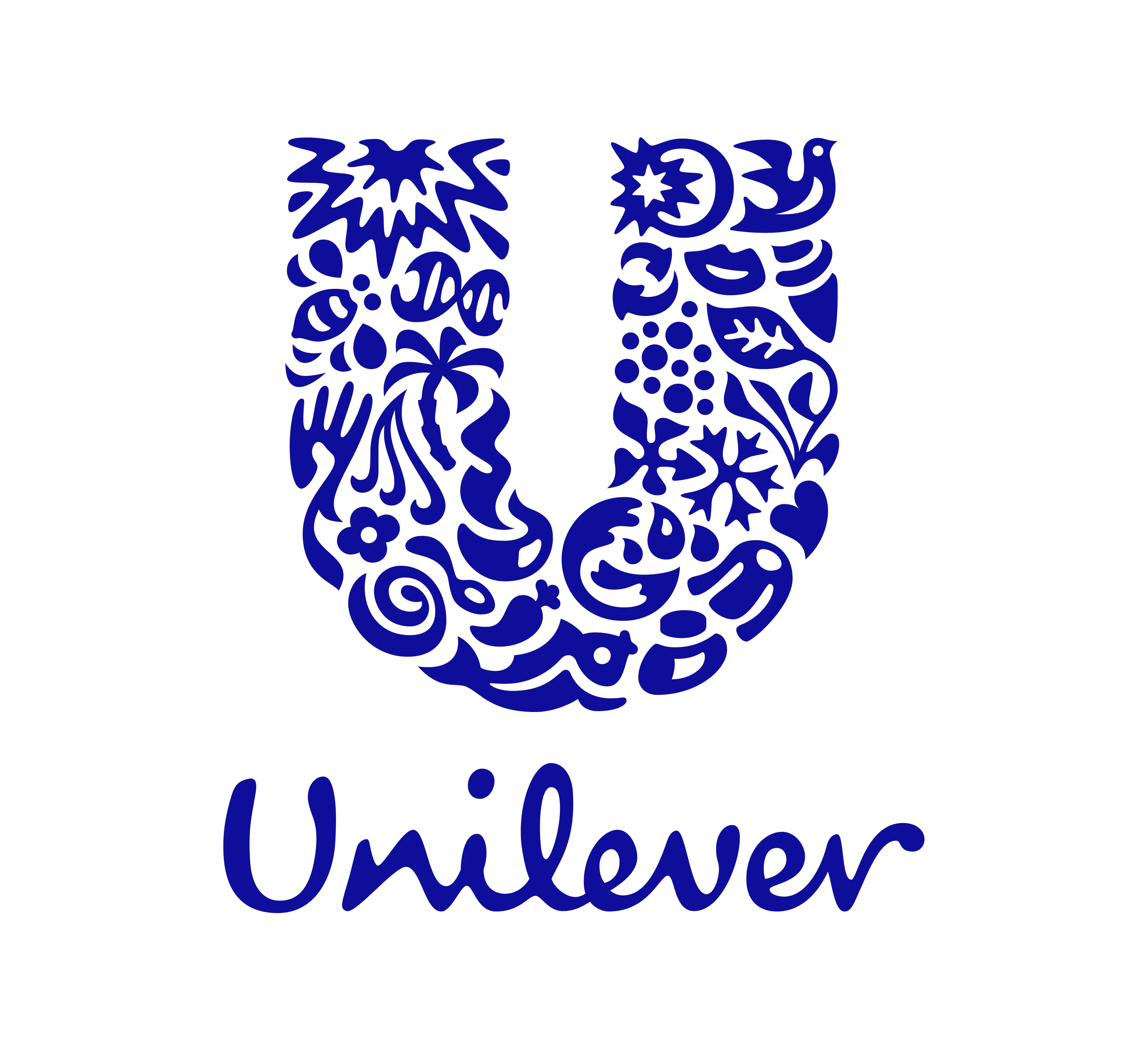 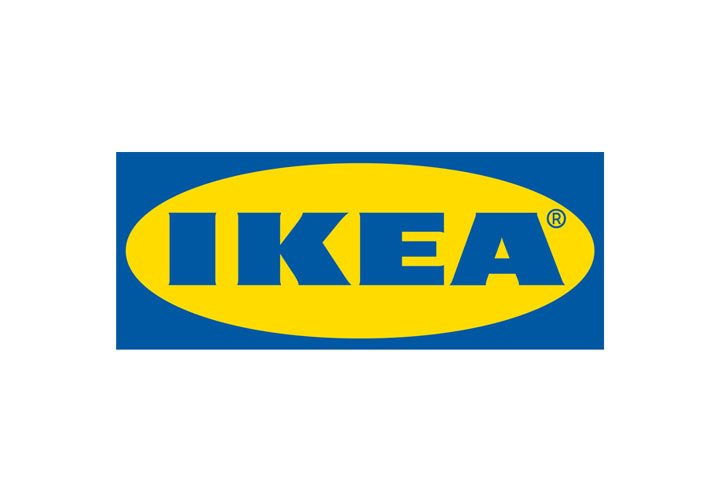 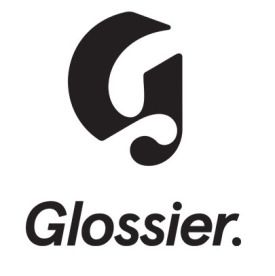 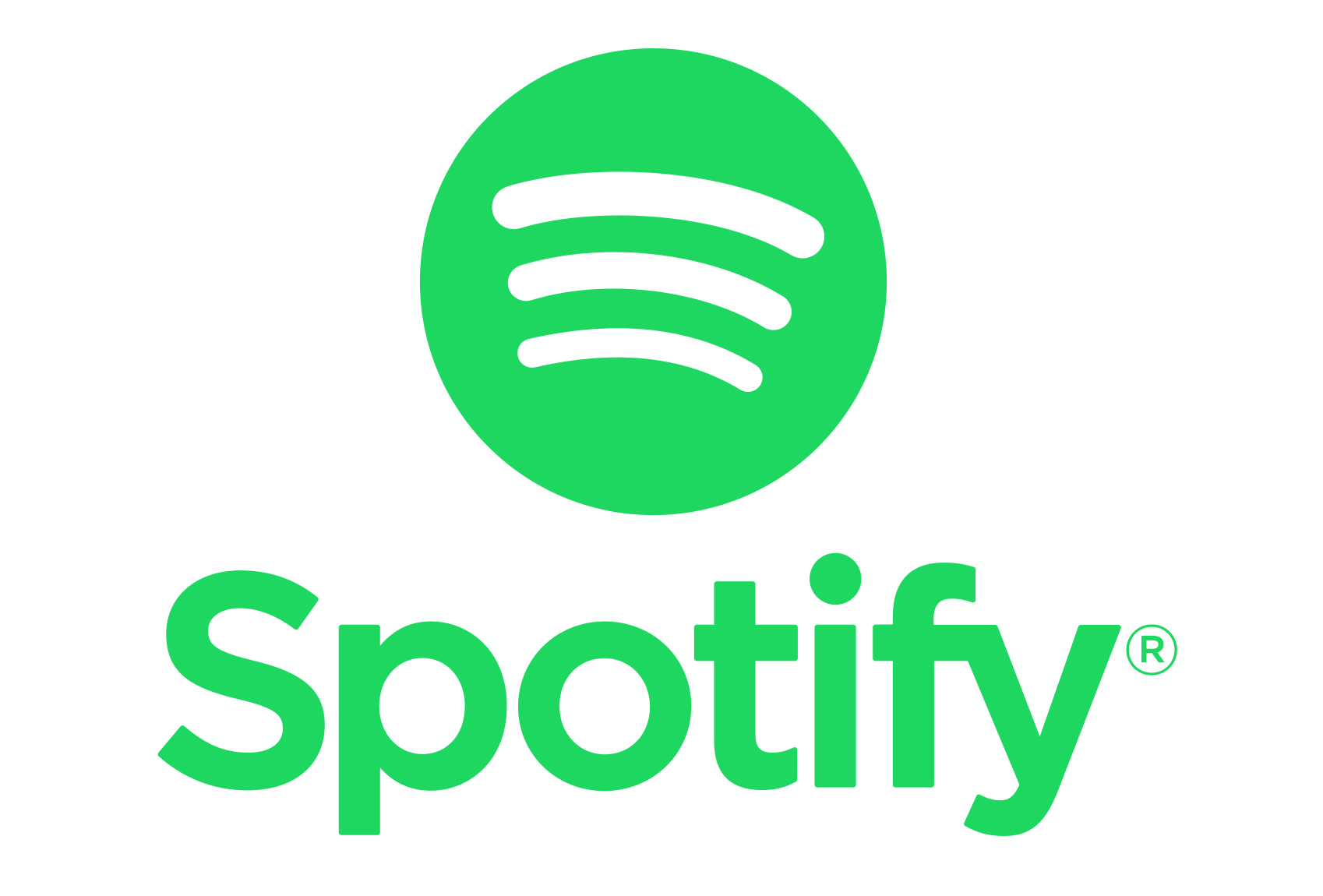 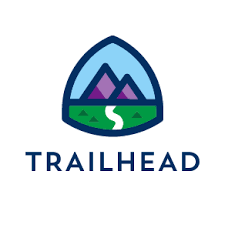 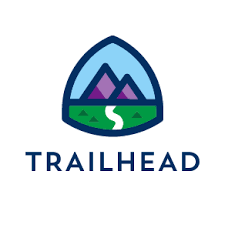 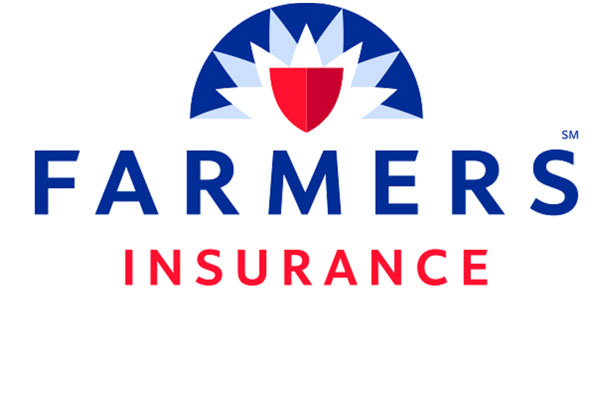 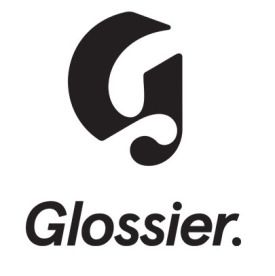 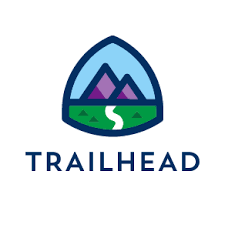 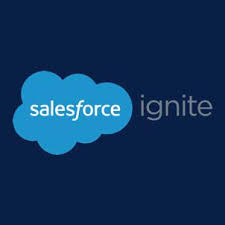 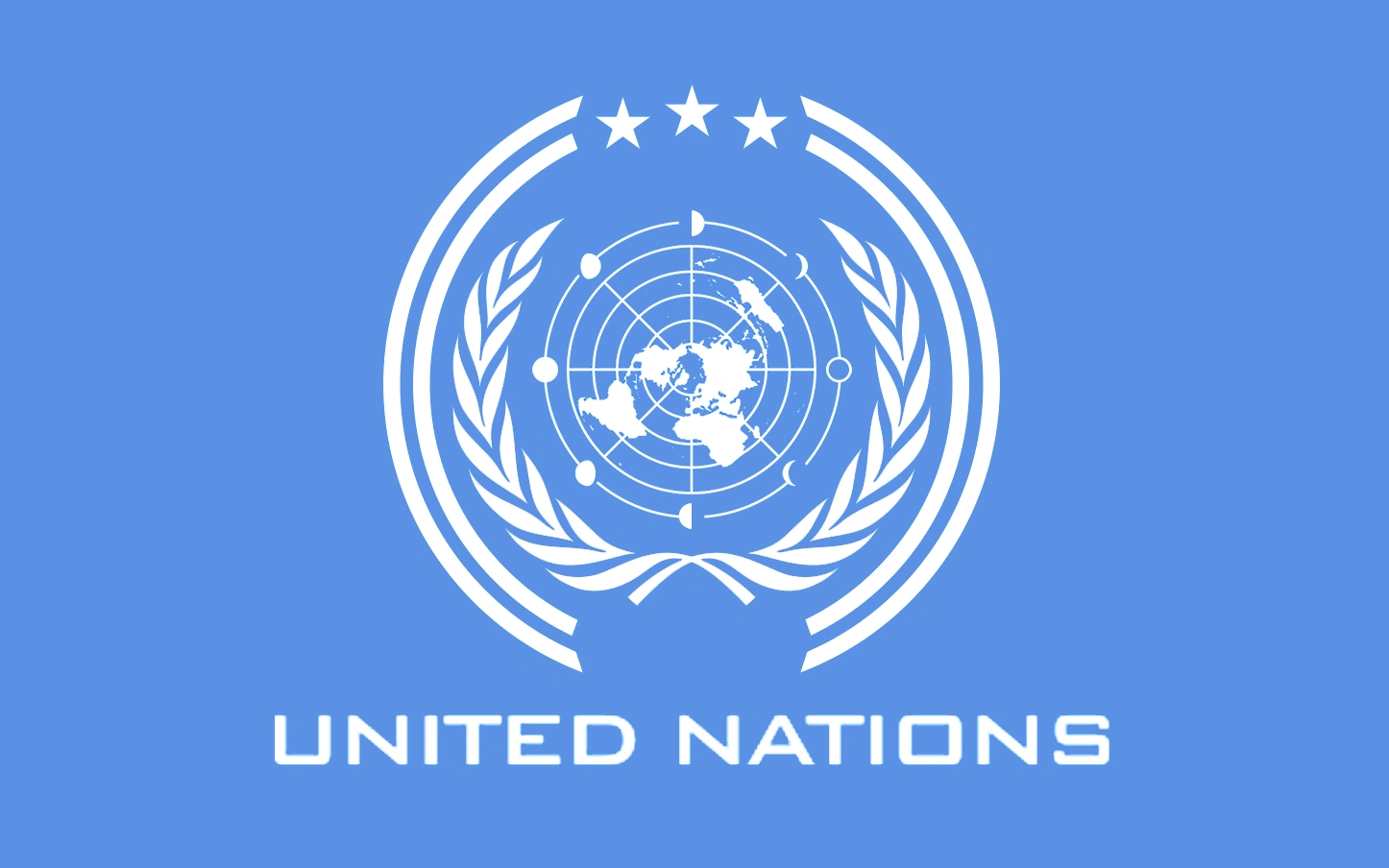 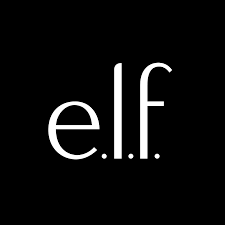 [Speaker Notes: Co-creation belongs at every stage of the customer journey. Here are a few ways you can easily think about co-creating and who needs to be involved. 

Awareness stage: Any activity which is designed to help spread the companies message, or expose others to the brand falls with in this stage. With in this stage there are a wide range of internal, and external collaborations possible. 

B2c - Spotify co-creates with their customers by allowing them to create playlists, which they share with their friends. 
Non Profit - The UN Co-created 13,000 pieces of content at the start of the pandemic to help spread the word about best practices to staying safe. There is no way they would have been able to create that level of content on their own. Also each piece because it was created and shared by someone other than the brand carried a greater level of context. Each piece had an average engagement of hundreds of likes. 
B2b - Salesforce benefits from co-created awareness each and every day. Trailhead allows anyone to upskill, and many times when someone finishes up a badge, or achieves a new level with in the community they share that information on LinkedIn. We created the learning experience, the customer took part, and shared their story with the world. 
Retail – Daniel Wellington uses their audience to co-create content for social media. By offering free gear, discounts, and exposure they have been able to build a $200 million dollar a year business. IF you look at just one channel, Instagram you’ll notice that 99.5% of all posts about this brand come from their audience. 

Consideration stage: During the consideration phase there are many potential ways you can co-create with your market to produce better outcomes. 

Reviews – every business requires reviews. Simply asking your customers to leave them is a co-created method. The customer is creating the content to influence other customers. 
B2B – In the enterprise selling world many companies are now creating innovation workshops with their customers. These highly collaborative experiences are allowing businesses to co-design solutions for their customers, which their technology can bring to life. Rather than tell them how they can solve a solution, the co-designed solution has emotional investment because it was co-created by the customer. Ignite and Spark programs are great examples of this. 

Purchase Stage: Companies can also co-create products with their market. 

Ikea has an open design process where they work with their market to co-create new products. 
Glossier – works with their audience to design the next thing in beauty 
B2B – For business to business applications the co-create of outcomes is a new method of working with customers. 

Support/Advocacy: Co-creation is more common in the back half of the customer journey as this is where customer communities, and user groups tend to be found. 

User Groups – are a low level method of co-creation. Often the businesses put up the funds for the meetings, while customers run the meetings and the programing. 
B2B Communities – Are another common method of co-creation with the market. At Salesforce we have the Trailblazer community, where customers can ask and answer each others questions. Not only does this provide amazing support, we’ve found that ¼ of those who engage have found new jobs from the community. 
Spotify – Again has used communities to co-create their support function. They leverage thousands of fans to answer others questions. The only compensation they receive is some company apparel, access to exclusive events, and community recognition.]
Future of Customer Experience
Co-Creation
Tactic: Co-Creating Customer Outcomes
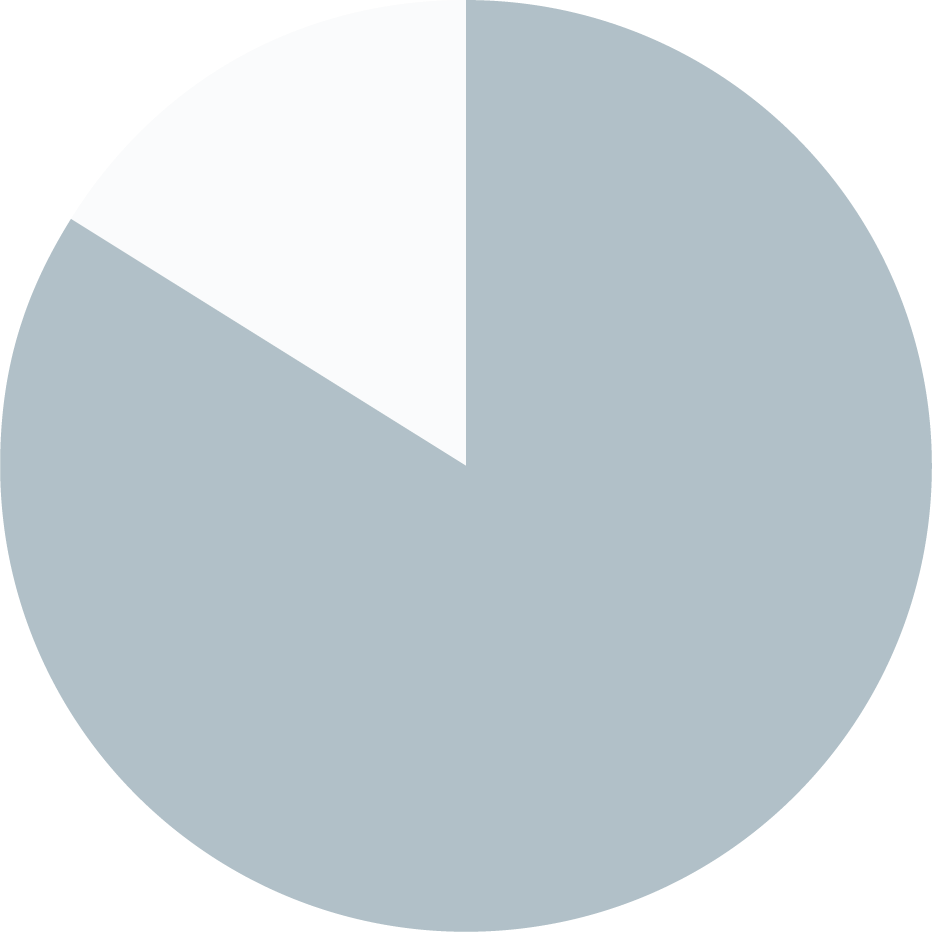 “
Begin early. Crete a working document of goals and desired outcomes early in the sales cycle.
"Alignment with customers comes from the co-creation of outcomes, which begins with the act of writing them down together, and making them the steel thread that binds the relationship over time. These outcomes then become the basis for shared accountability, and the burden of proof for renewing the relationship."Jake Sorofman, President MetaCX
Create Pathways. Know what it takes to meet those outcomes and have a clear pathway laid out. These pathways are used by internal teams, and the customer.
Choice. Let the customer choose which outcome and path they want. Let it be their idea.
Accountability. Using a shared document/software allows each side to keep up on tasks needed to meet the goal.
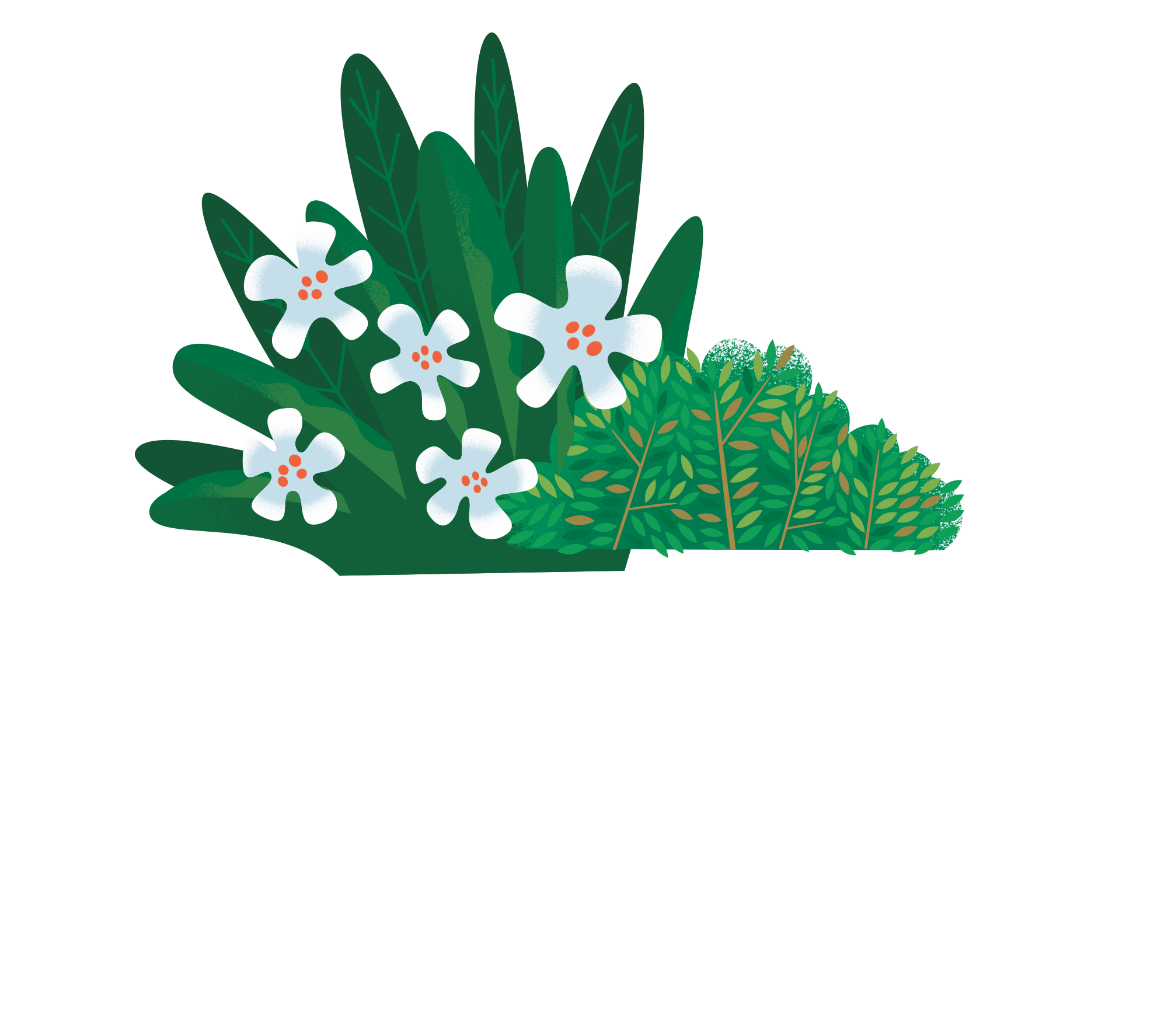 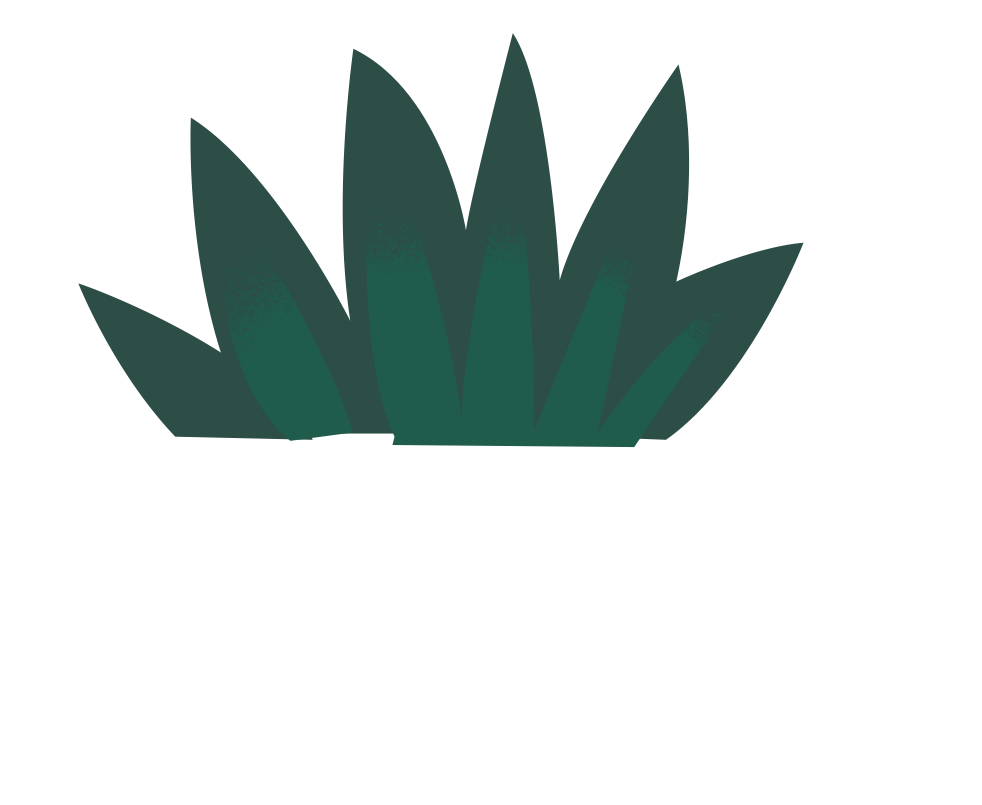 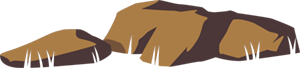 [Speaker Notes: When businesses begin to see the power of co-creation, and the alignment around outcomes a new world can open up. For businesses who want to progress to this future there are a few key mthods to embrace. 

Begin early. Meaning, early in the sales cycle. The earlier you are able to work with the customer to define their desired outcomes, and align around them the better you will be to win that business. 
Create pathways. As mentioned earlier outcomes have many moving parts. When you are able to leverage existing technology such as automations to guide customers through the steps they need to take, and show them where on that pathway they are, you can empower them to achieve. 
Choice. Not all business will have the same outcomes. By providing choice you allow them to again, buy into the outcome as they are deciding what it should be. Choice can be as simple as having a menu card of outcomes, with the effort required. By letting them pick the plan, they are buying into that path. 
Accountability. Using a shared document, or software to keep both customer and vendor aligned and accountable is suggested. This will become critical for those brands who move to an outcome based pricing model.]
Future of Customer Experience
Co-Creation
Tactic: Moving At The Speed of Relevance 

Customer Advisory Boards are a collaborative method, however they have a flaw that the current situation revealed…they only happen once a quarter. 

With real time pivots, and the need for rapid innovation businesses need insights in real time to move at the speed of relevance. One tactic we saw was to find new ways to co-create with customers. 

We heard of one company who was turning unhappy customers into innovation partners stating, “Unhappy customers are happy to innovate with us to co-create a better solution”. This new method is providing more than insights, it is helping them innovate to stay relevant at the current pace of business.
Un Happy
Customers
C.A.B’s
Real Time
Quarterly
Conversation
Collaboration
Insights
Co-Create Outcome
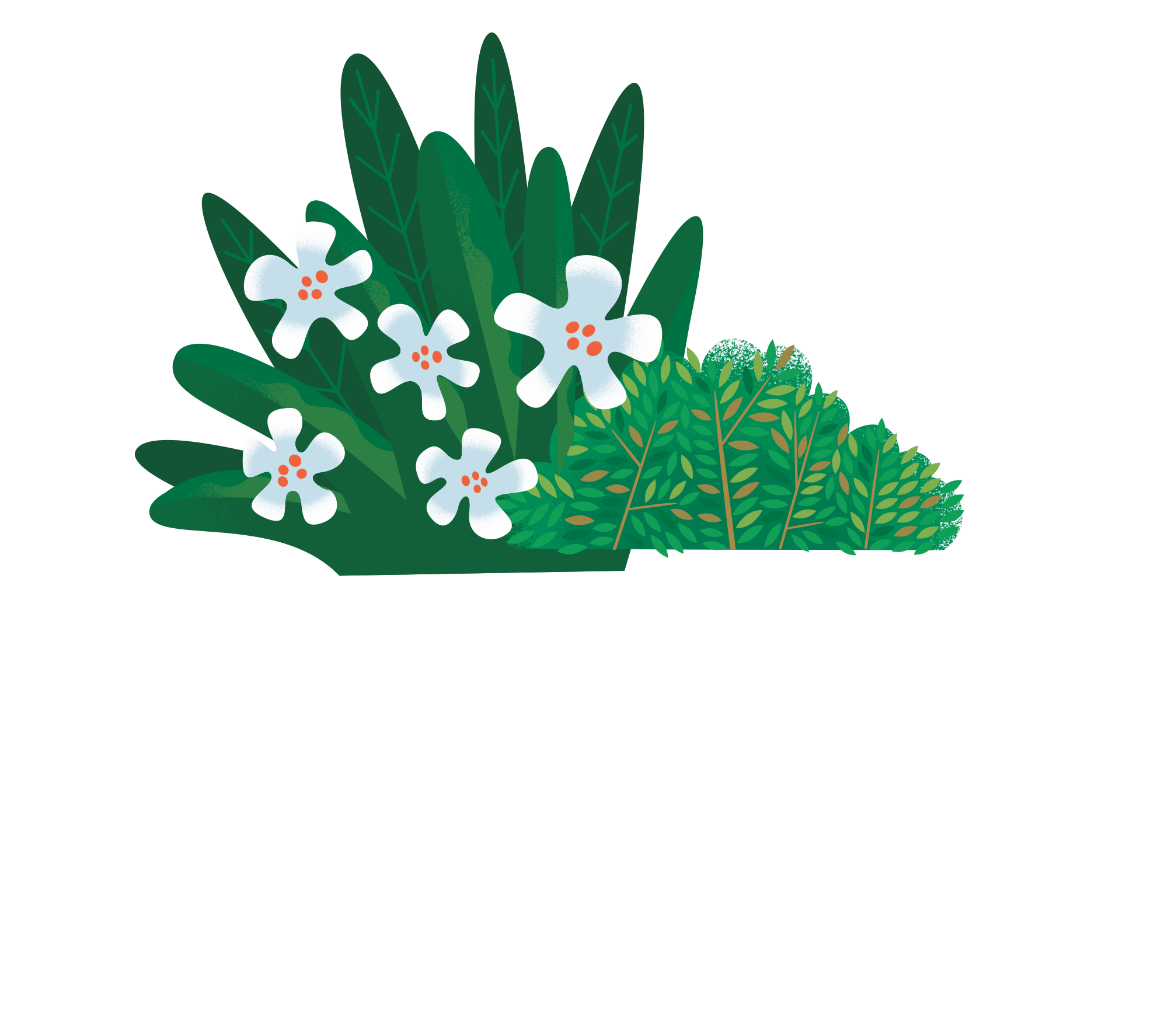 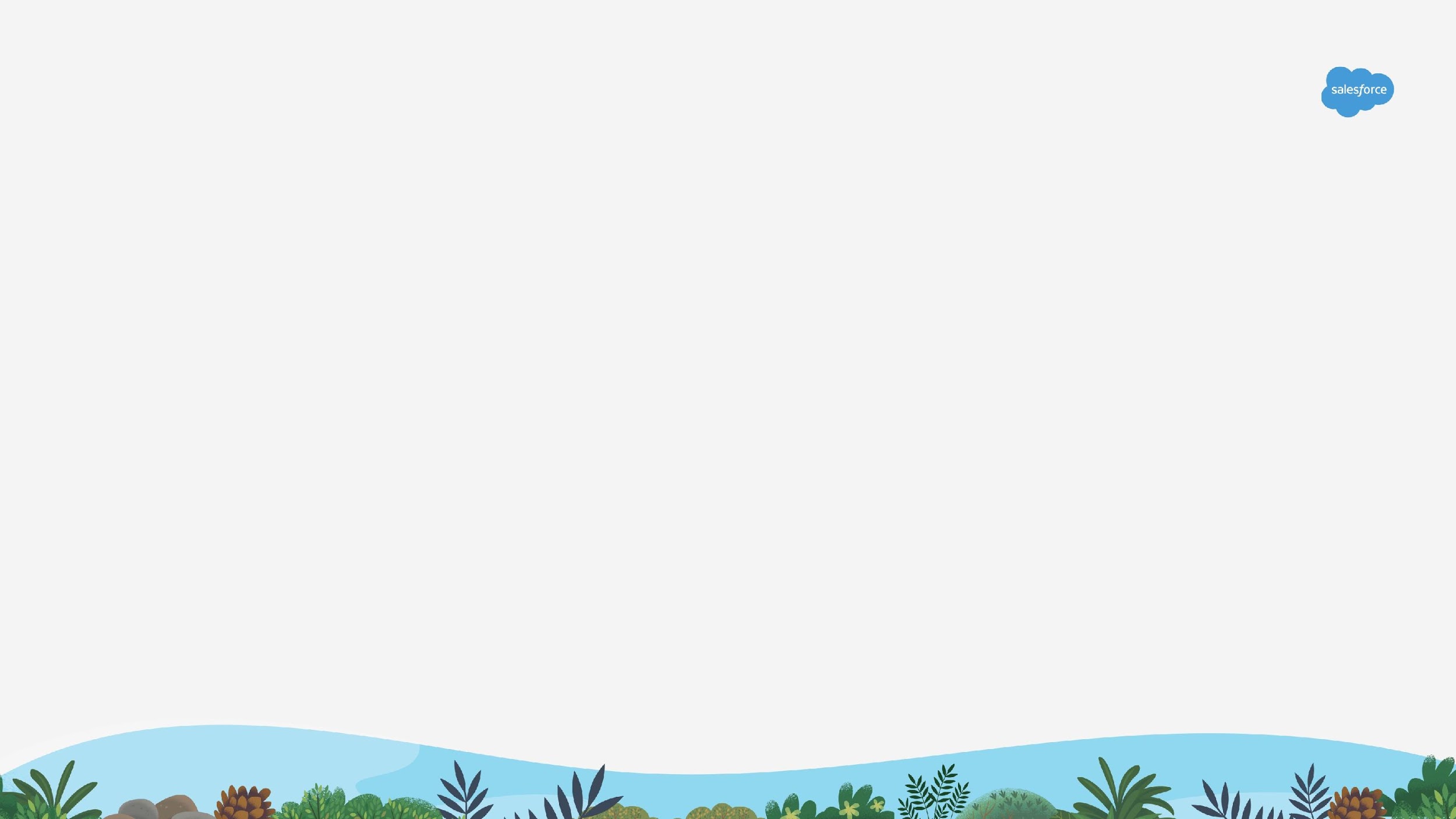 [Speaker Notes: One of the more enlightening tactics we came across in our research was the notion of a new collaborative method of innovation. 

Businesses have long had Customer Advisory Boards, or CAB’s. These boards are usually of key customers to gain feedback to help drive business innovation. This method is still viable, however with the current rate of change they are not able to keep up. CAB’s are usually large engagements which are only held once a quarter. 

One company has found that unhappy customers are a better innovation partner. They are already bought into the solution, and just need it to be better and are happy to co-create not only the idea, but the actual solution. This allows businesses to innovate faster while also keeping customers happy.]
Research/Articles
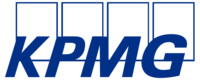 Talent and corporate responsibility top list of CEO concerns in the wake of the COVID-19 crisis
Amy Greenshields, Aug 25 2020 view →
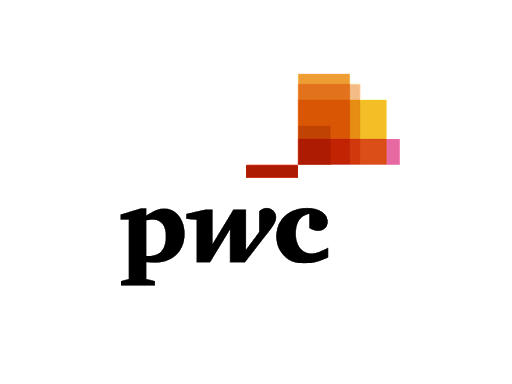 CEO’s Curbed Confidence Spells caution
22nd Annual CEO Survey view →
The Experience Equation: How Happy Employees and Customers Accelerate Growth
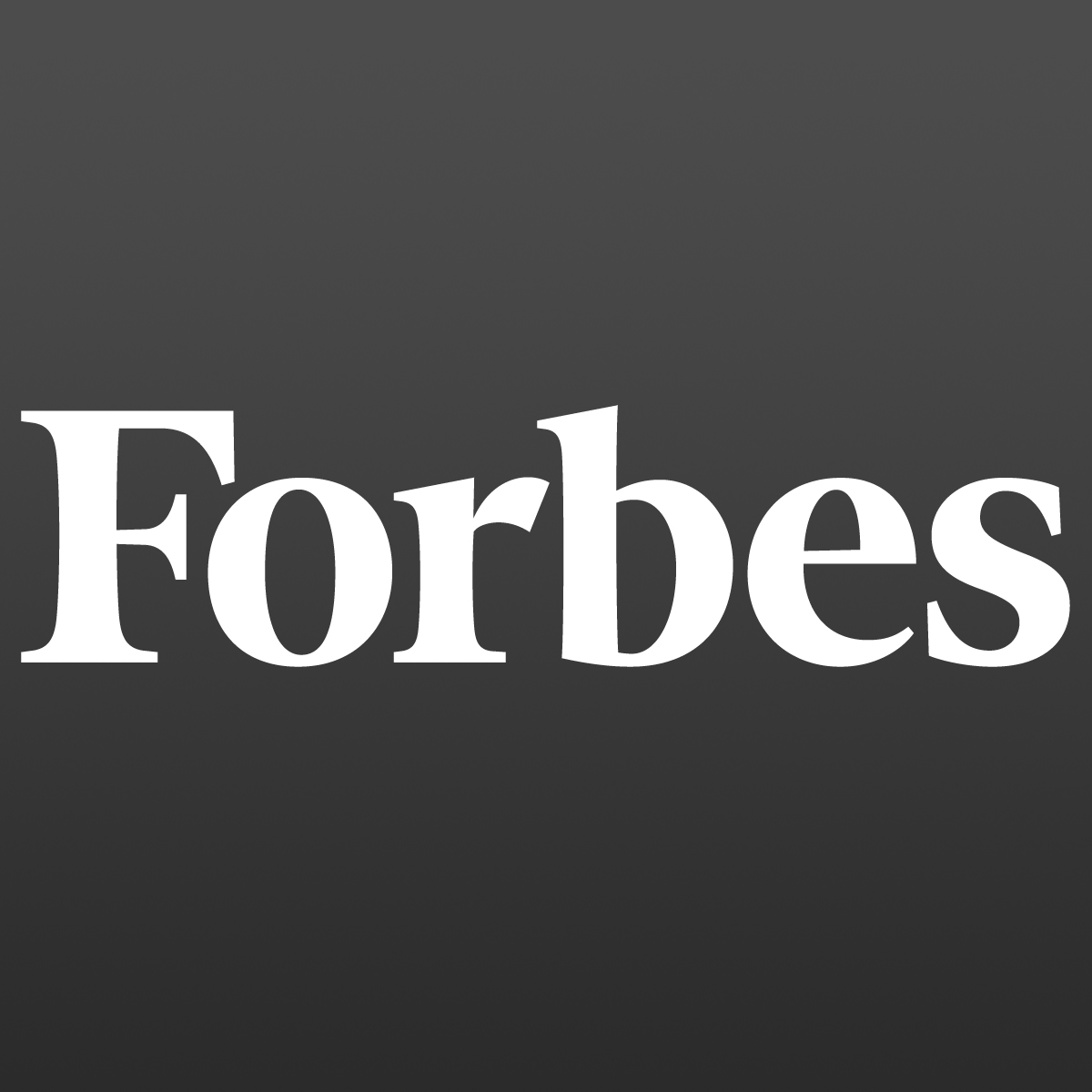 Tiffani Bova 2020 view →
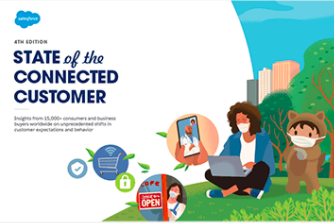 The State of the Connected Customer 2020 – Salesforce
SOCC OCT 2020 view →
How We Decreased Time to Value At Gainsight By 66%
Ashvin vaidyanathan  Sep 21 2020 view →
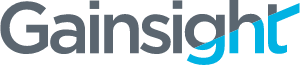 Books
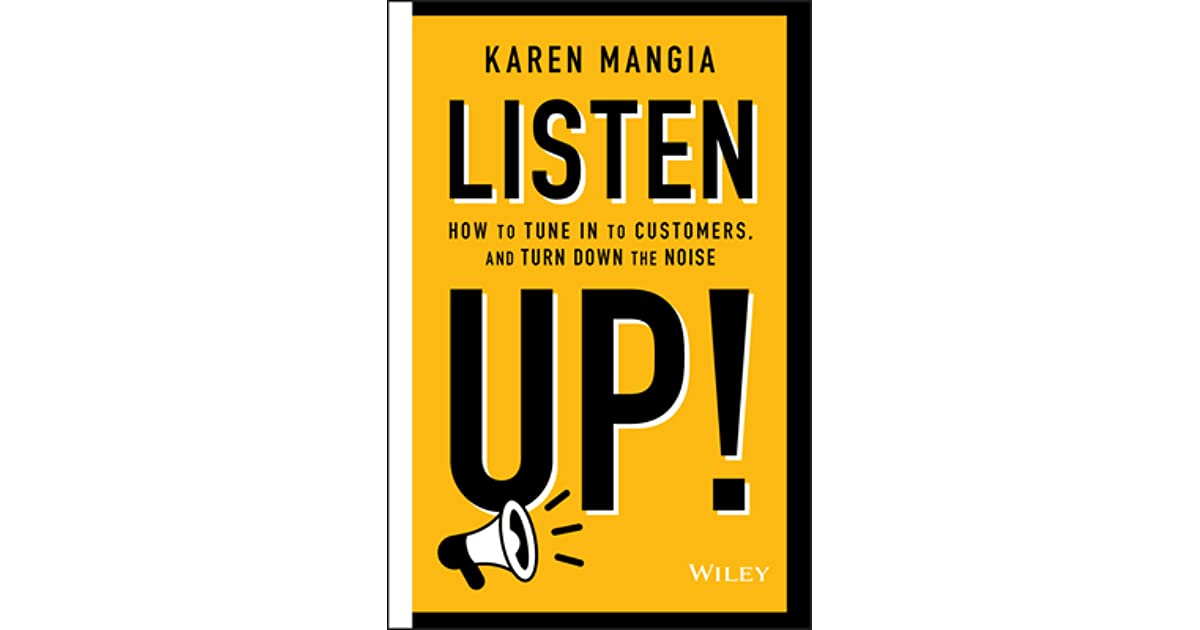 Listen Up: How to Tune In to Customers and Turn Down the Noise
Karen Mangia, Wiley 2020 view →
Context Marketing Revolution: How to break through and motivate buyers in the age of infinite media
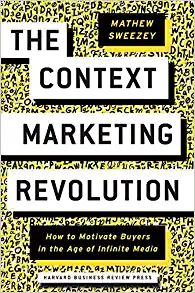 Mathew Sweezey, HBR 2020 view →